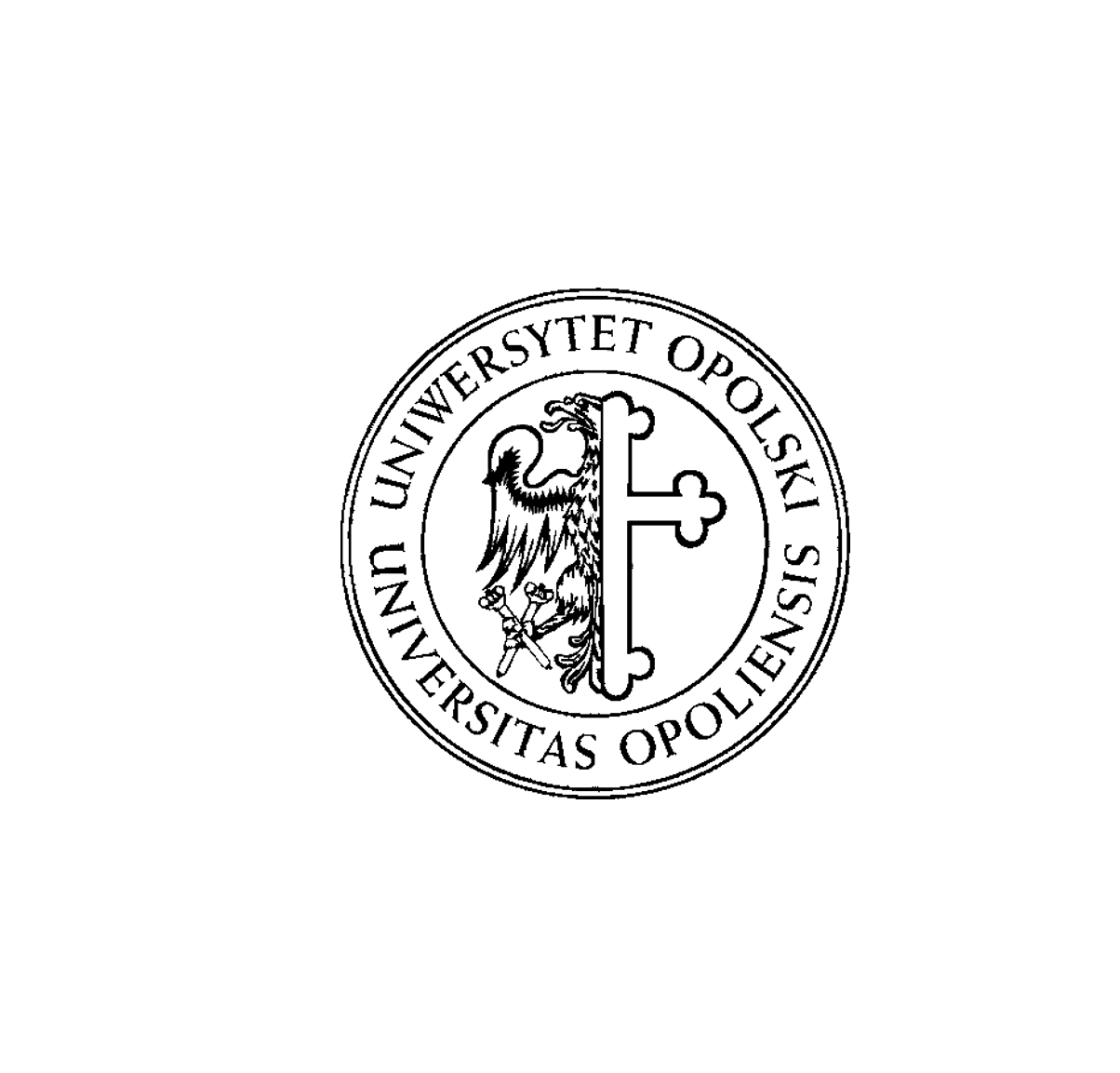 Instytut Historii 
Uniwersytetu Opolskiego
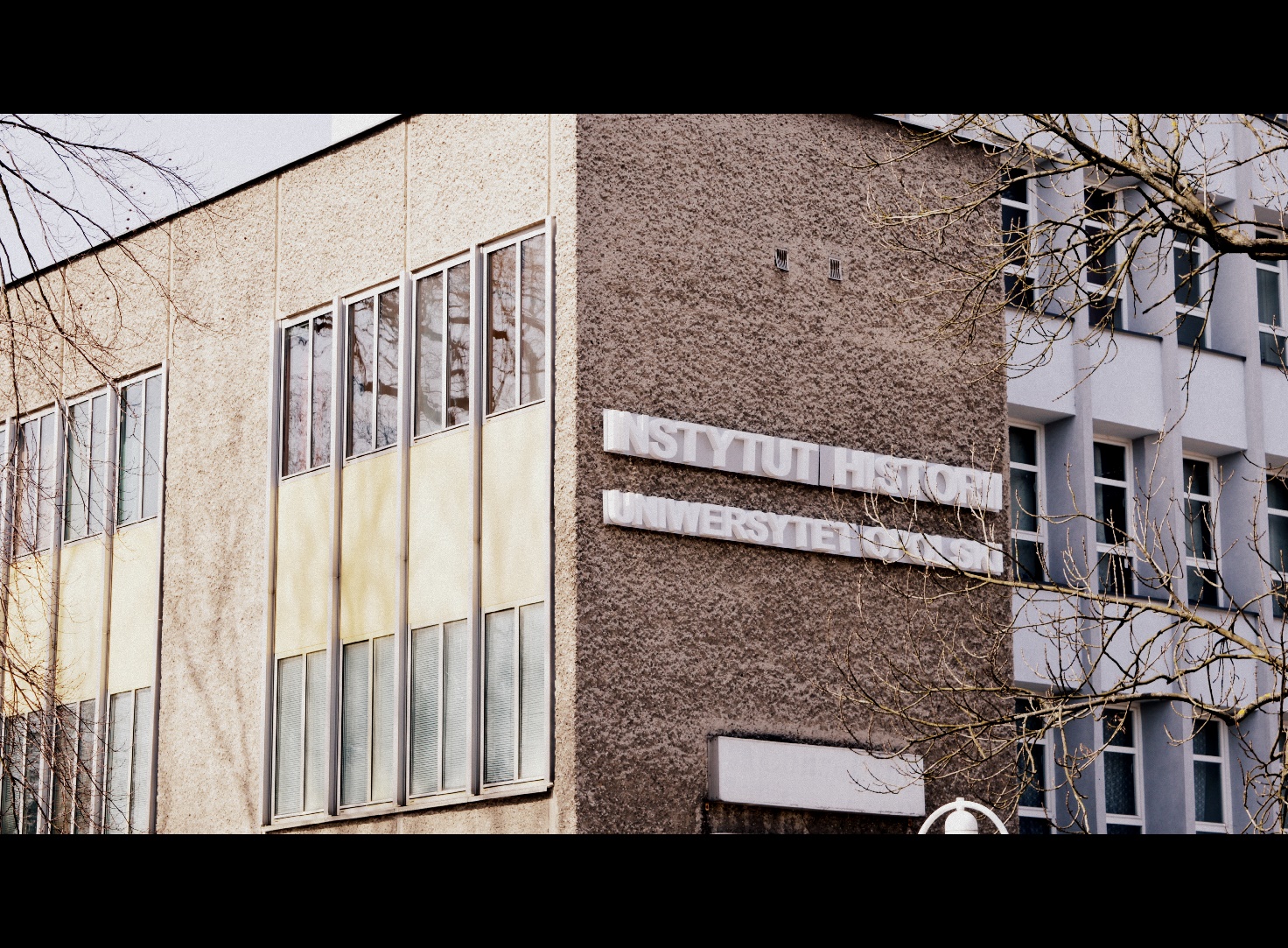 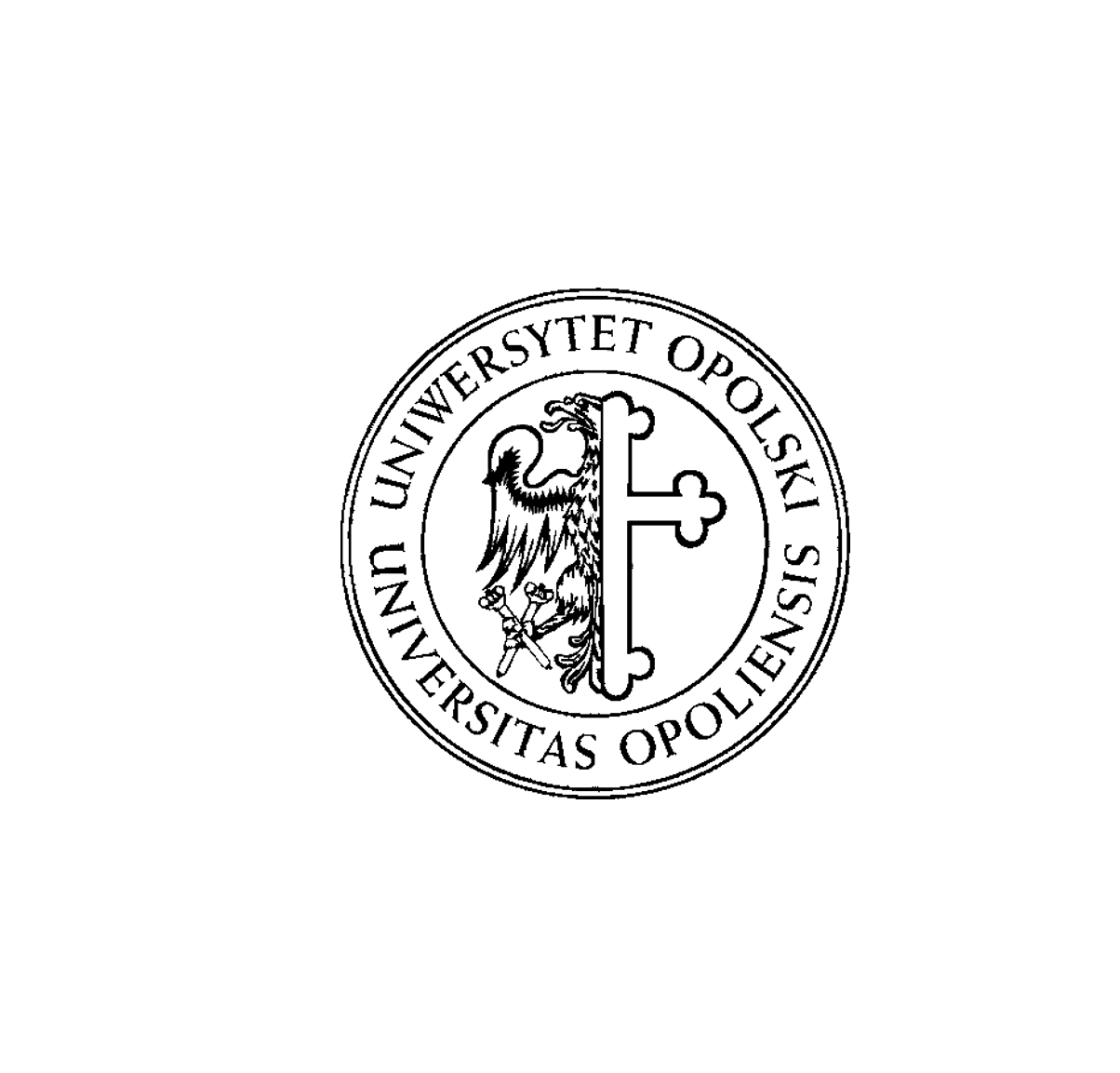 Zapraszamy do studiowania w Opolu 
na dwóch atrakcyjnych kierunkach: 
HISTORIA i TURYSTYKA HISTORYCZNA, 
na studiach I, II i III stopnia
http://historia.uni.opole.pl/kandydaci-kierunki/
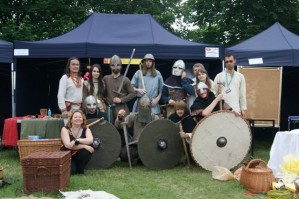 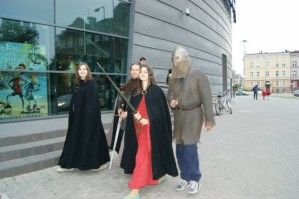 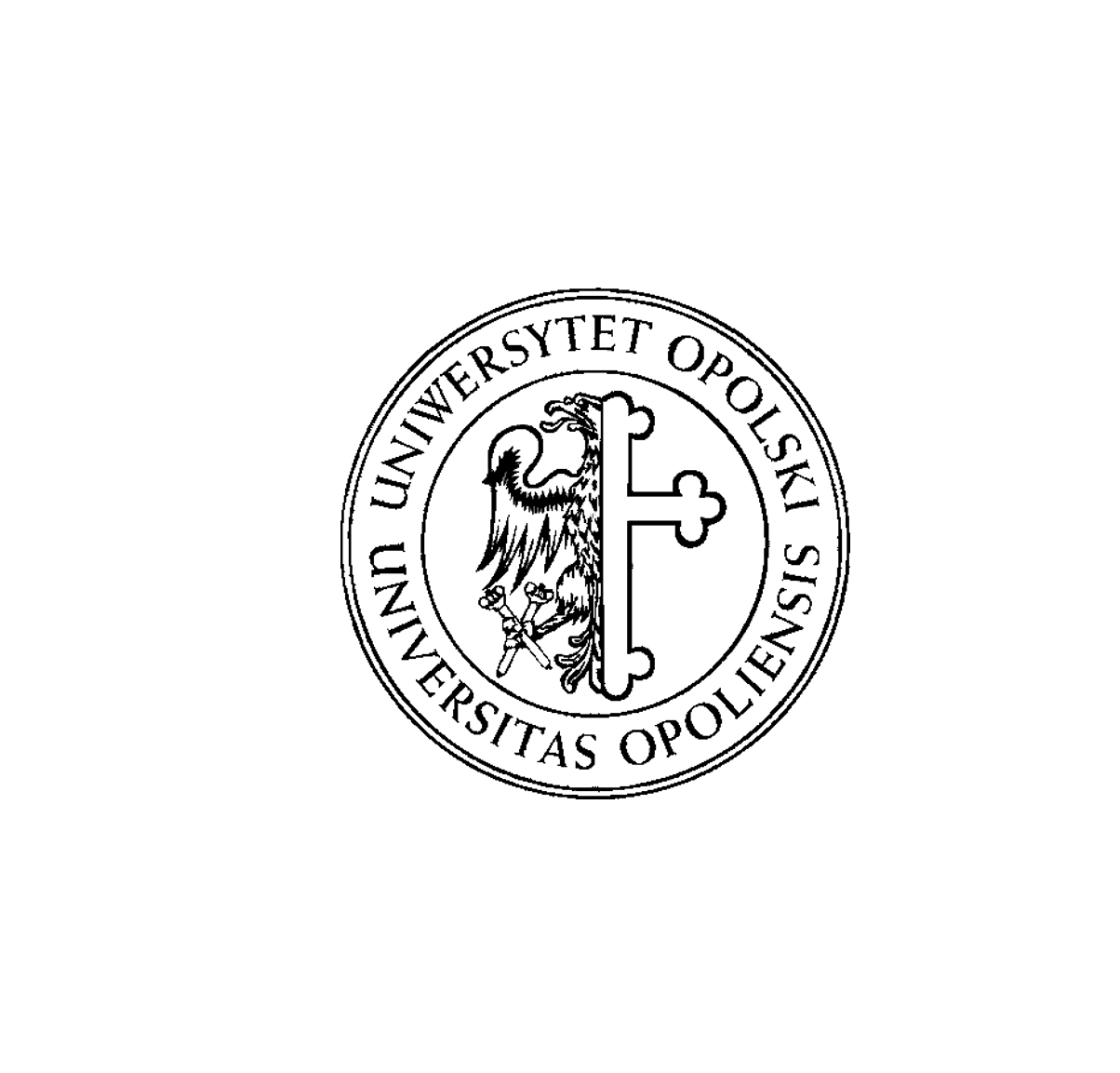 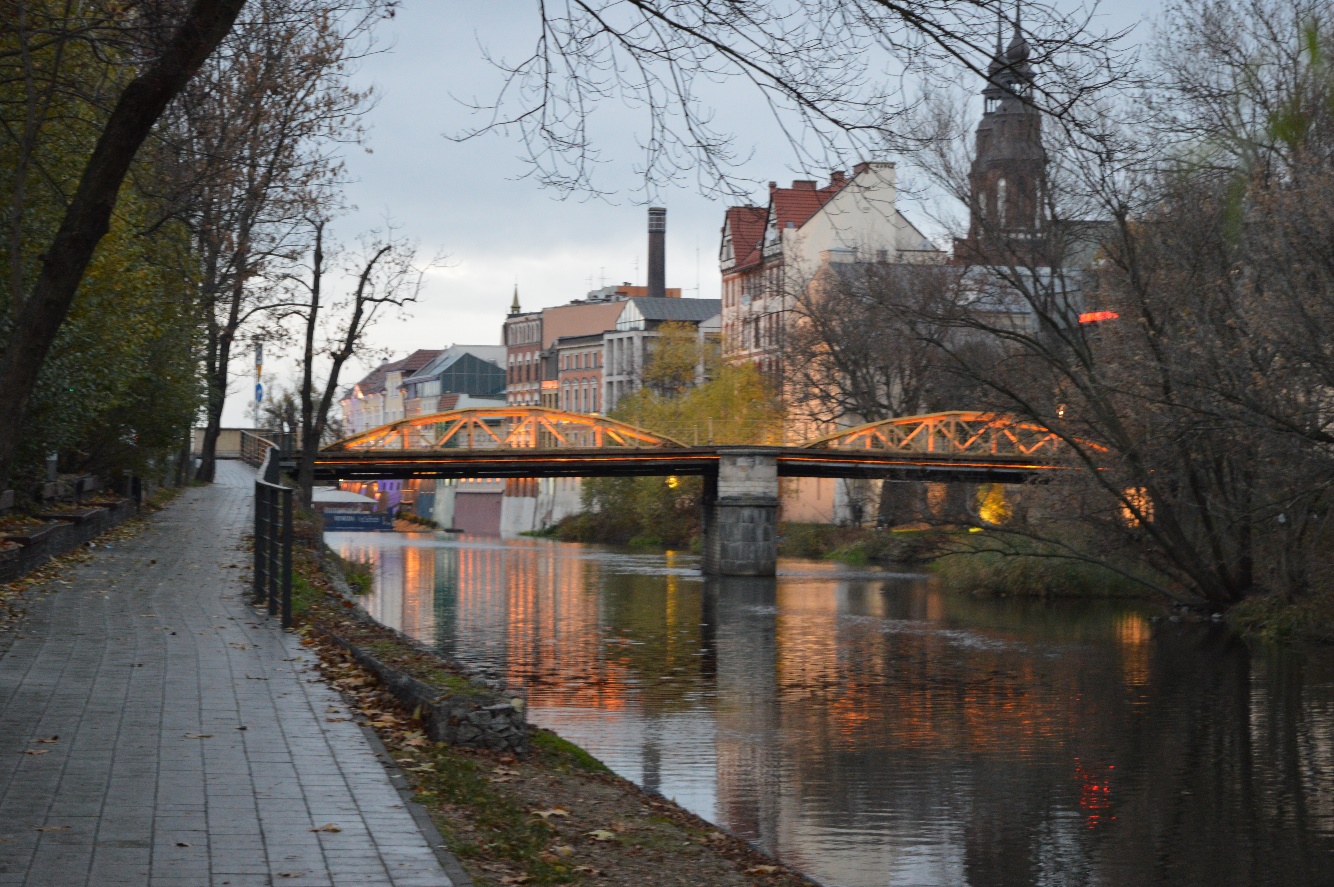 Instytut Historii zlokalizowany jest w samym centrum miasta, tuż przy tętniącej życiem towarzyskim Starówce z „opolską Wenecją”, a jednocześnie obok rozległych nadodrzańskich terenów rekreacyjnych.
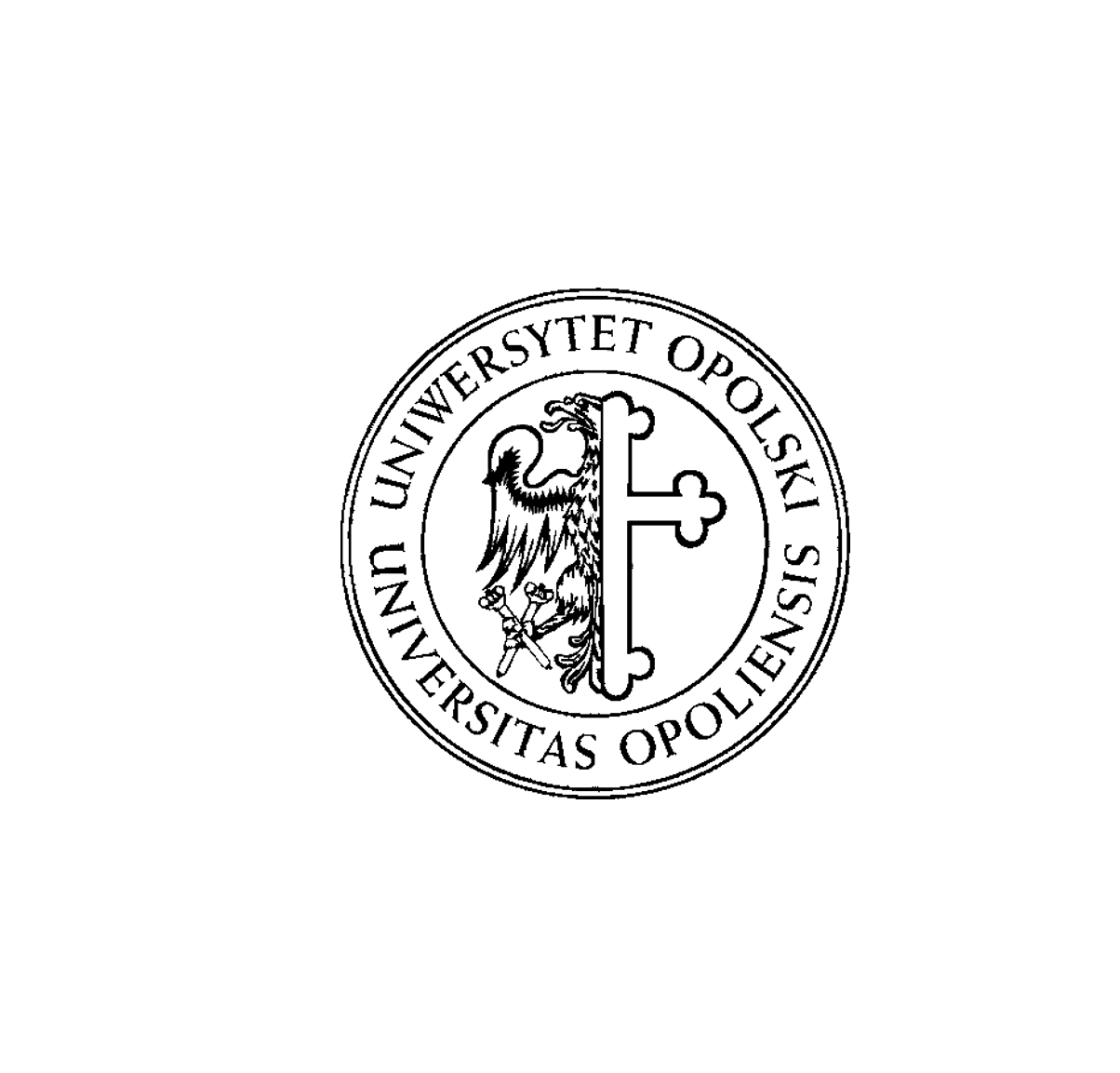 Instytut posiada kompaktową bazę dydaktyczną, od małych sal seminaryjnych po duże wykładowe z pełnym wyposażeniem multimedialnym, które służą także studentom w ich samorealizacji na polu naukowym.
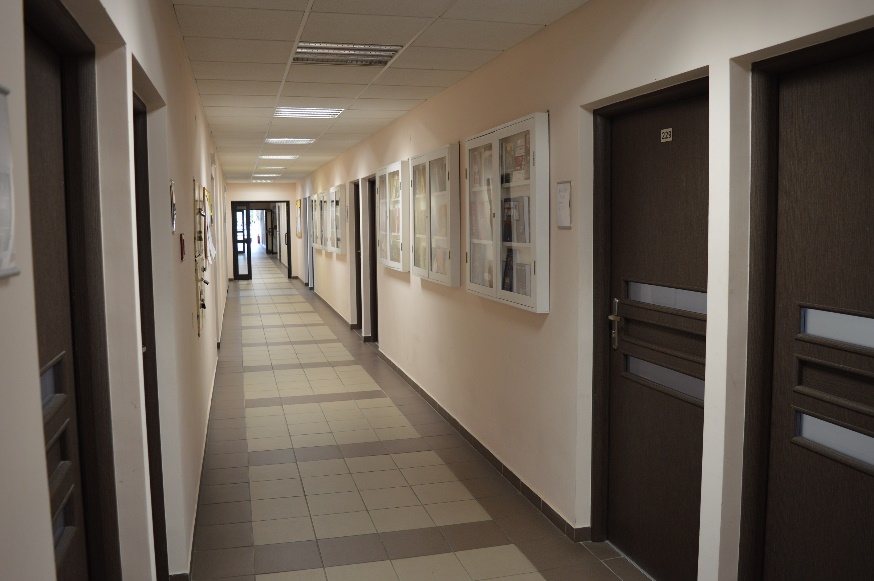 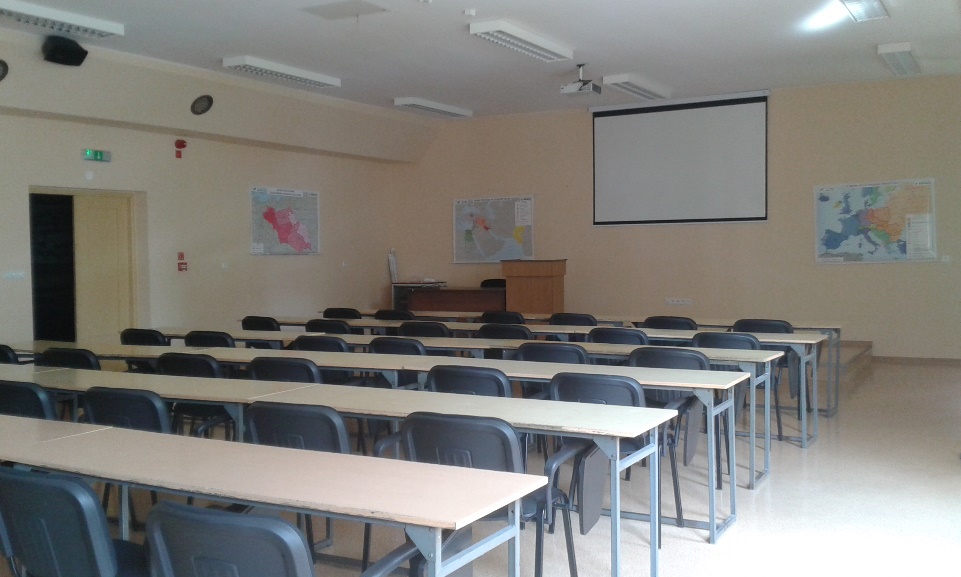 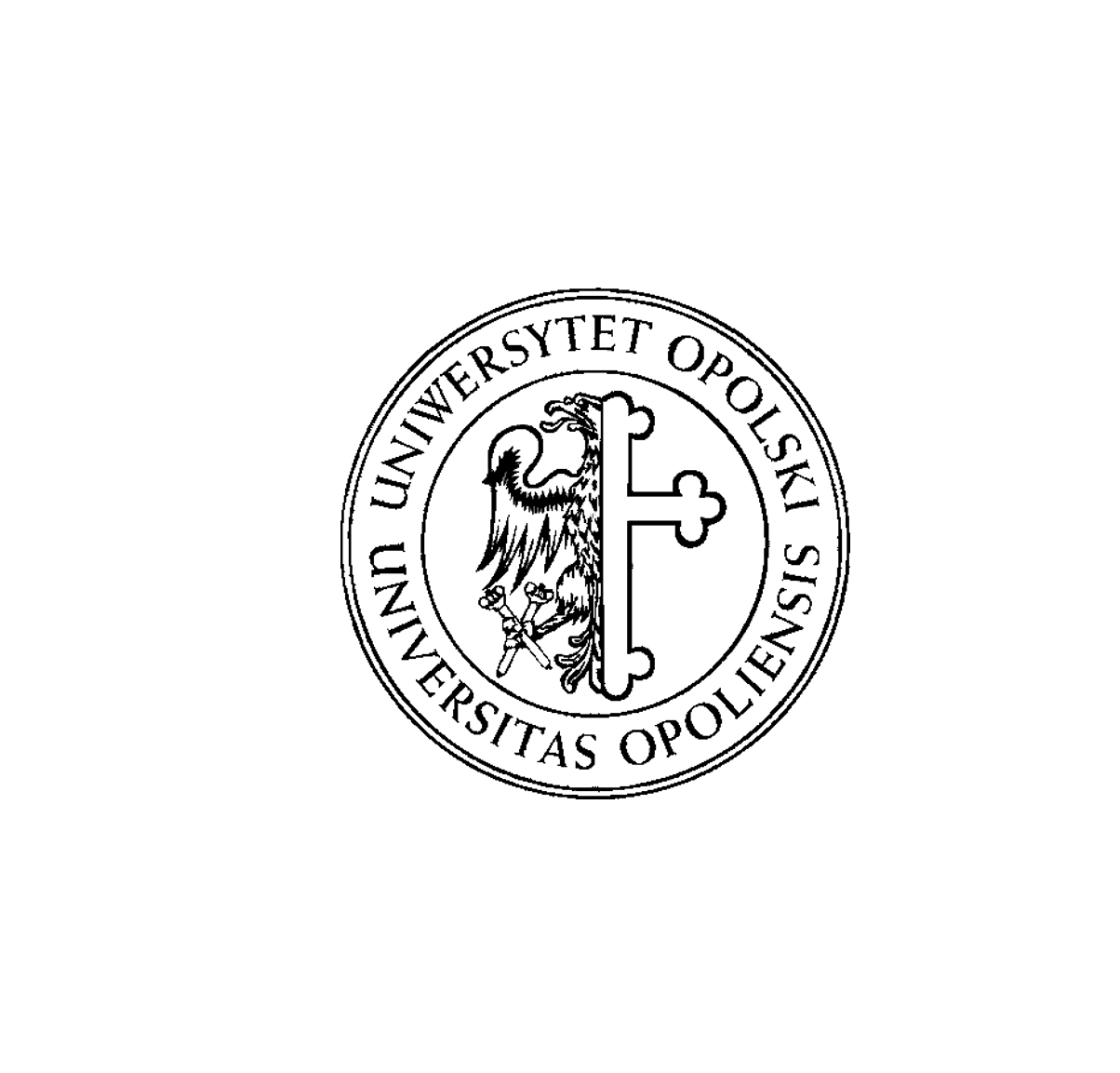 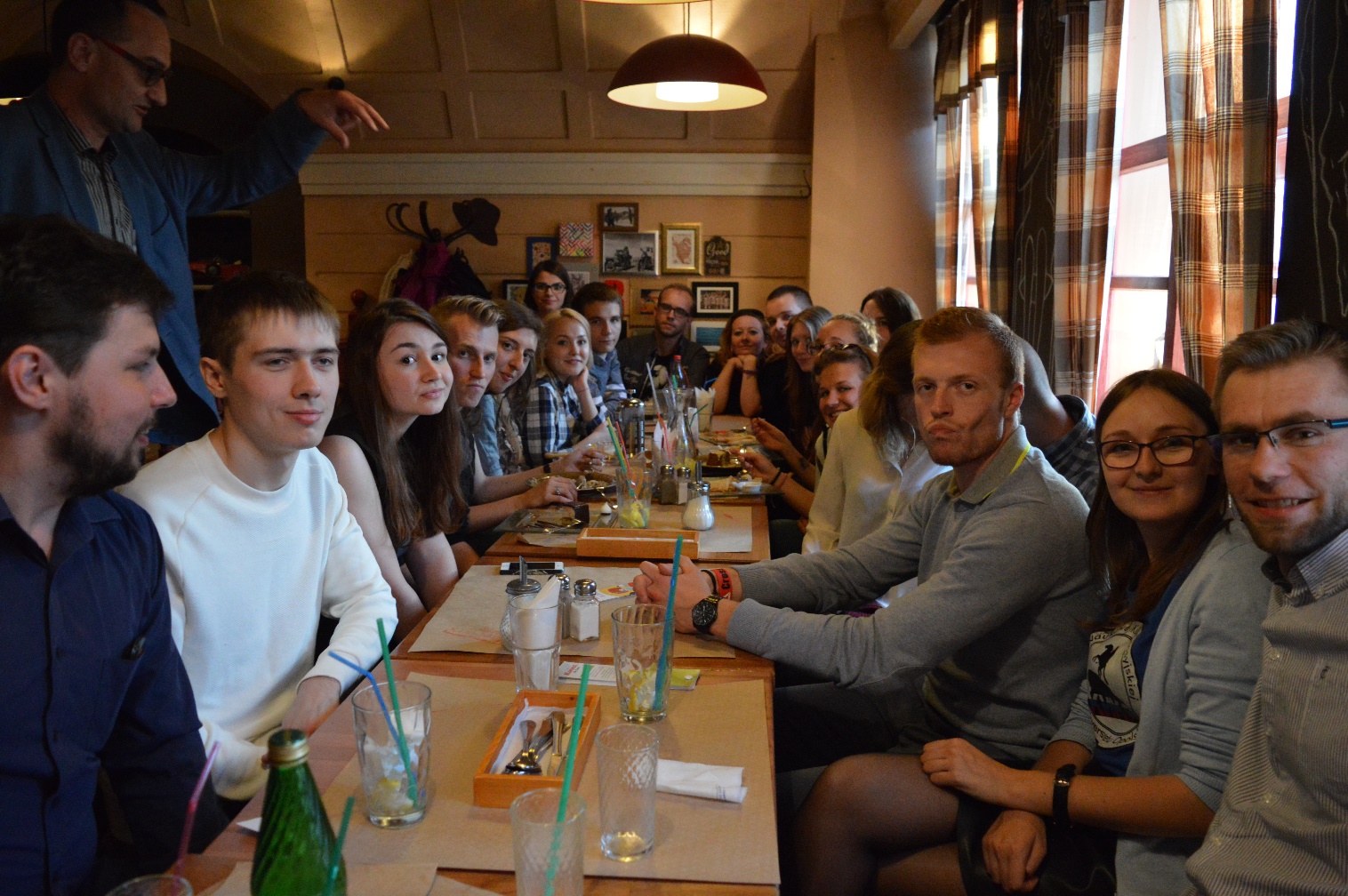 Gwarantujemy wysoki poziom nauczania w niewielkich grupach i zindywidualizowane podejście do każdego Studenta. Wiemy bowiem, że czas studiów to nie tylko ciężka praca i nauka, ale również najpiękniejszy okres wolności w życiu.
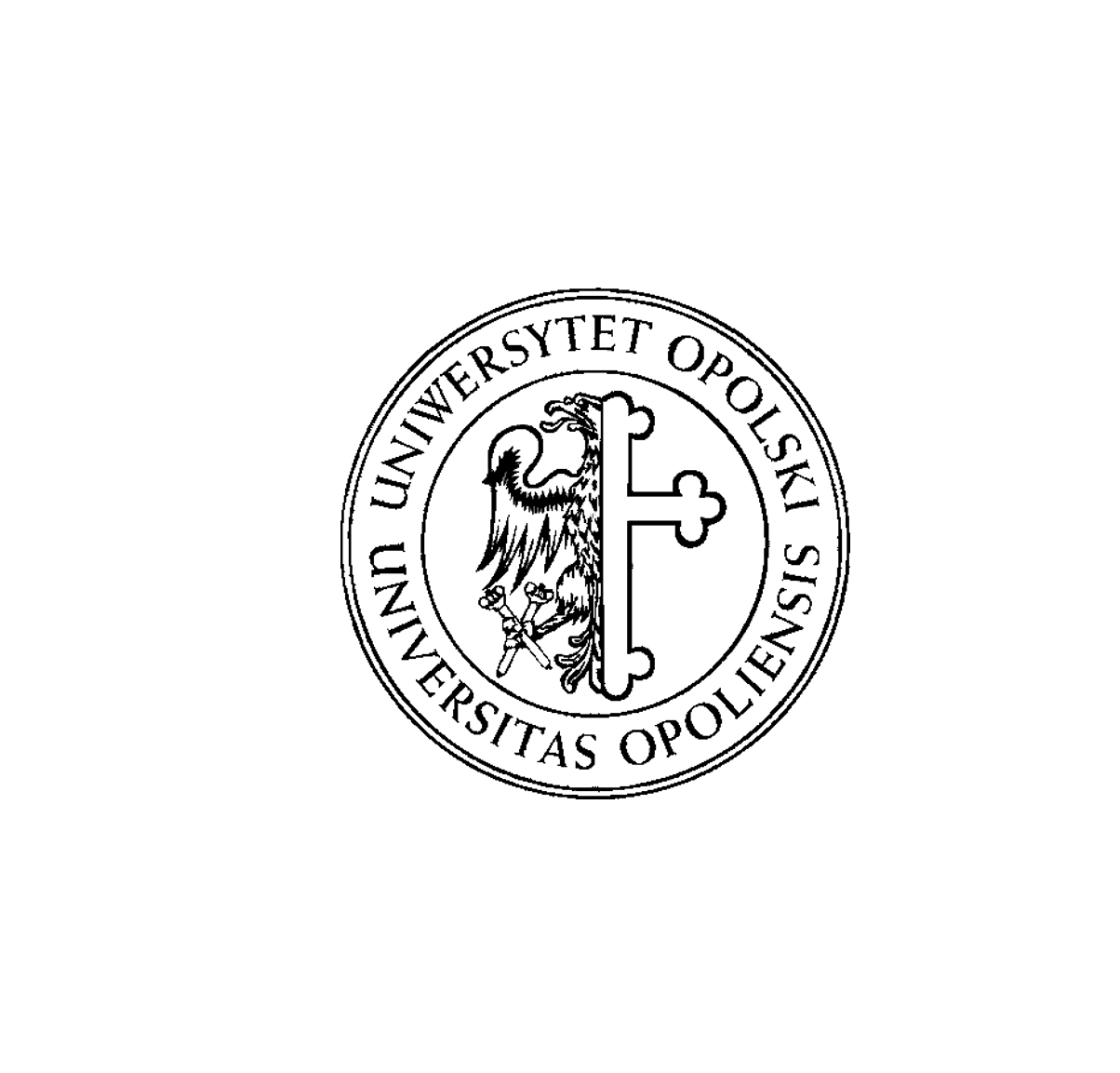 Dzięki umowom międzynarodowym zapewniamy możliwość studiowania w ramach programu Erasmus+ w Bułgarii, Czechach, Macedonii, Niemczech, Słowacji, Słowenii, Turcji a także w Rosji (St. Petersburg i Nowogród Wielki), Mołdawii (Kiszyniów) i na Ukrainie (Odessa).
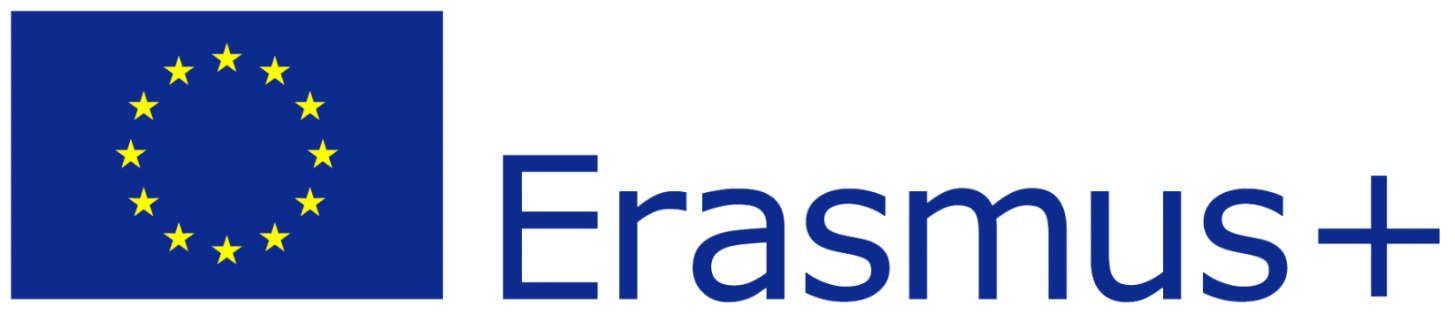 http://historia.uni.opole.pl/erasmus/
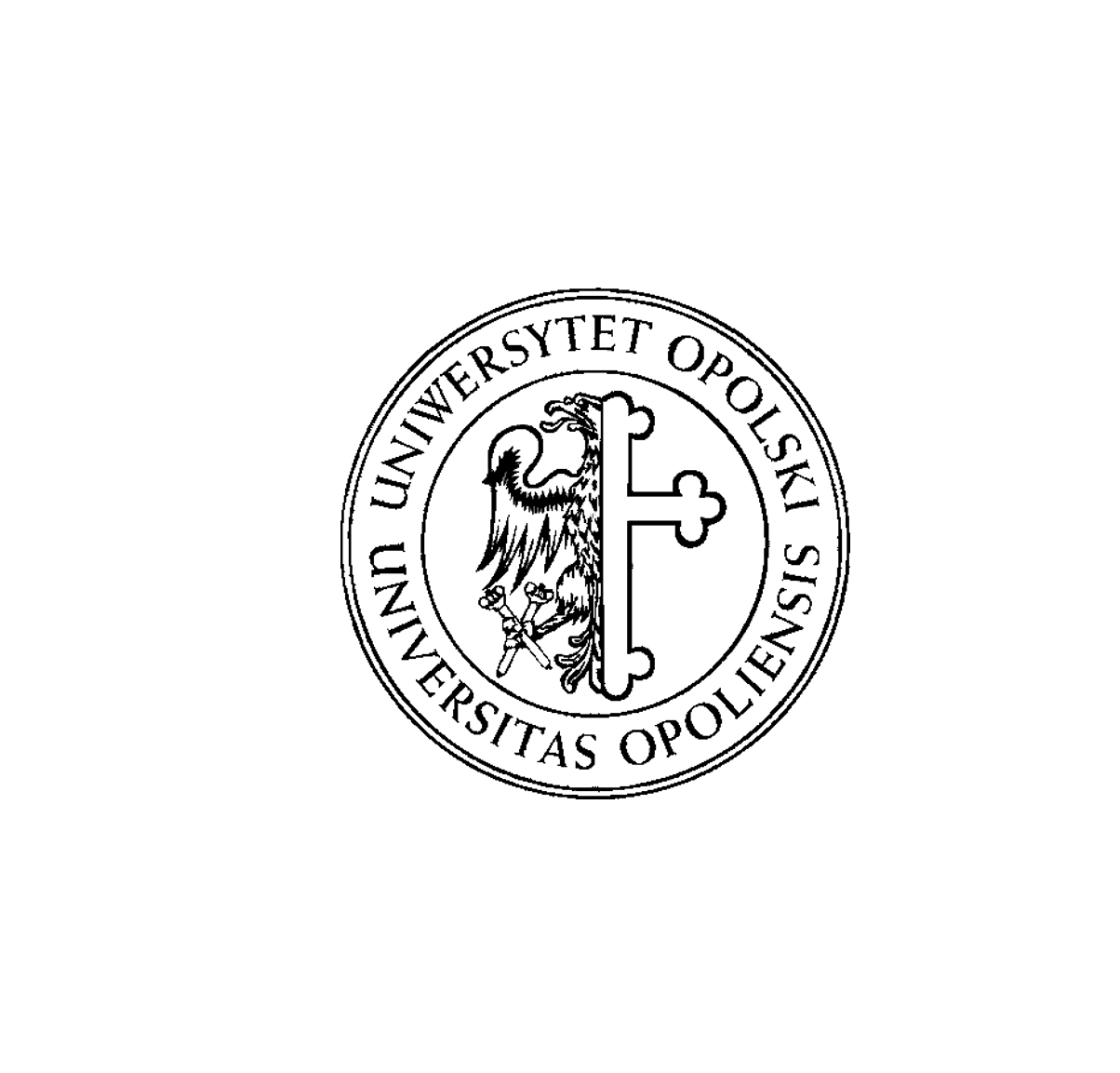 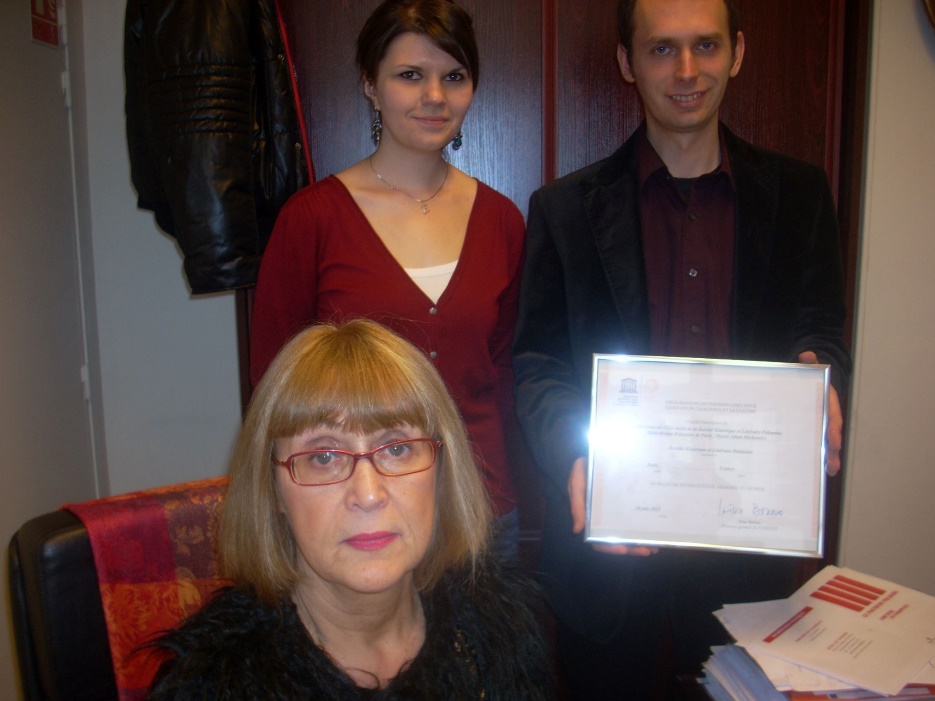 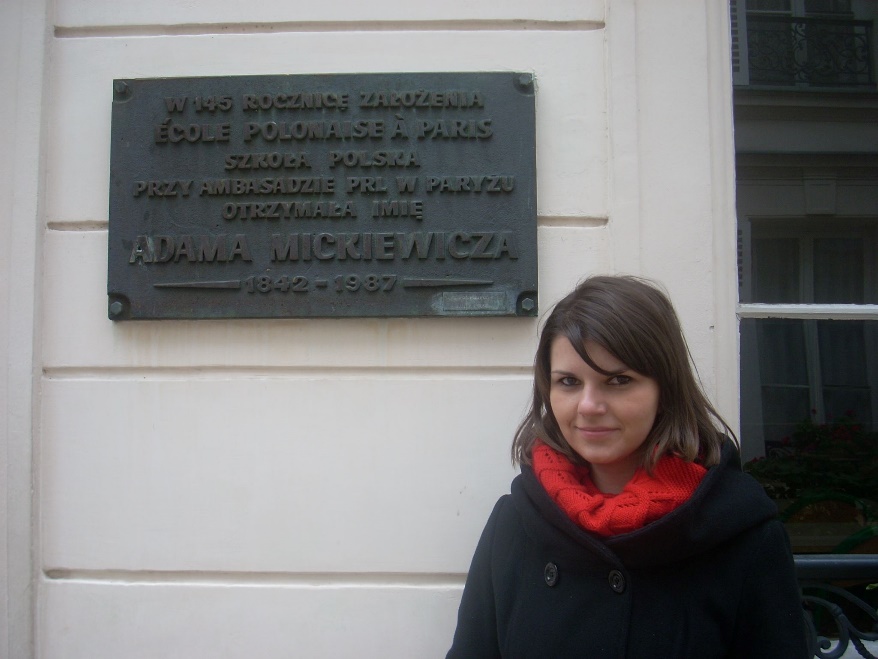 Stwarzamy możliwość odbycia praktyk studenckich i staży poza granicami kraju, m.in. archiwalnej w Bibliotece Polskiej w Paryżu czy archeologicznej w Nowogrodzie Wielkim.
Pozwalają one zapoznać się nie tylko z miejscami znanymi 
z kart podręczników historii, niekiedy wręcz mitycznymi, 
ale też młodzieżą wychowaną w innej tradycji kulturowej.
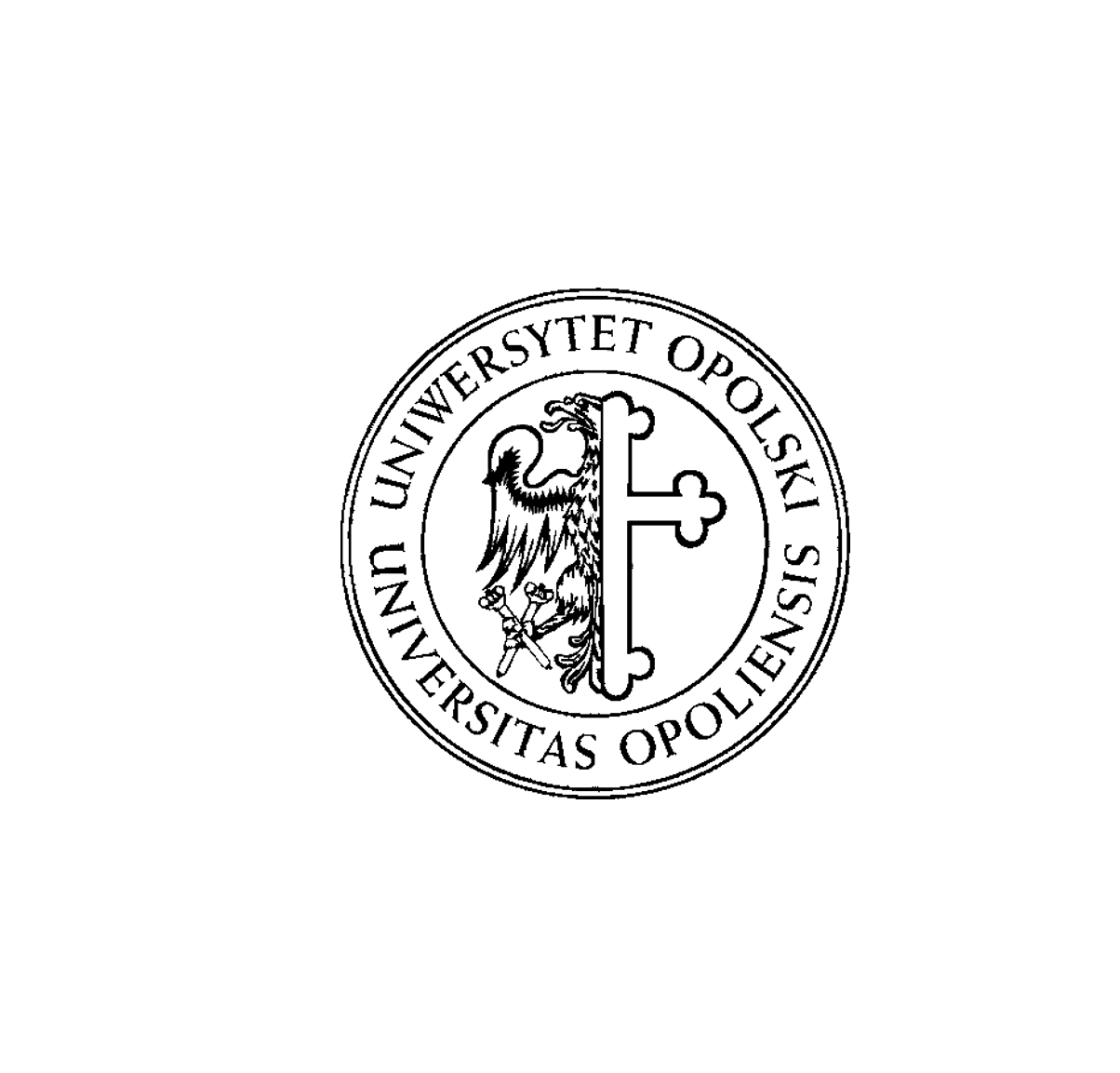 Uczymy nie tyko w salach dydaktycznych, ale staramy się przybliżać wiedzę o przeszłości i jej oddziaływaniu na teraźniejszość w trakcie zajęć terenowych, praktyk oraz wyjazdów studyjnych.
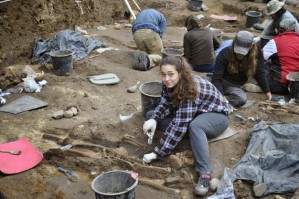 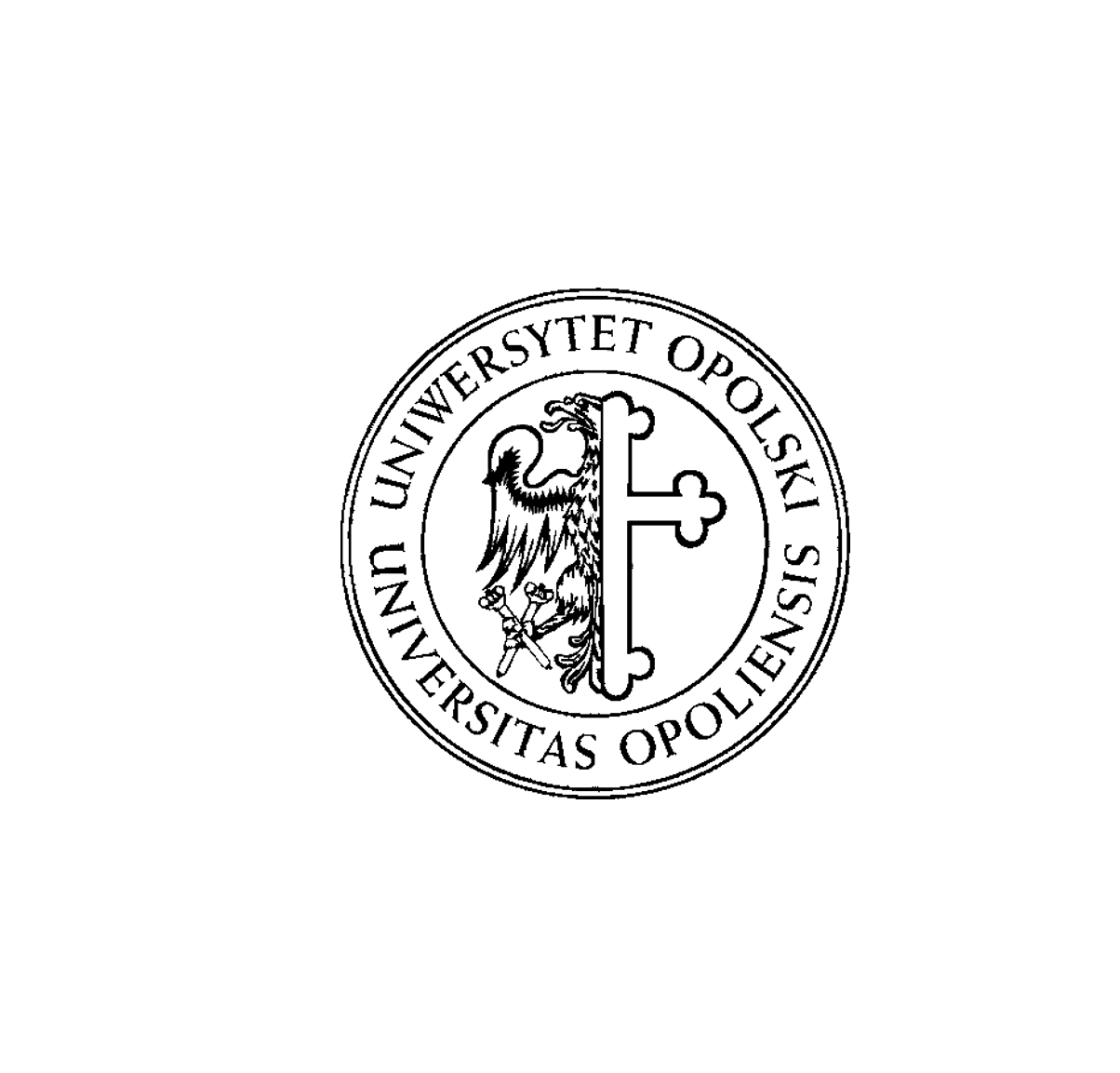 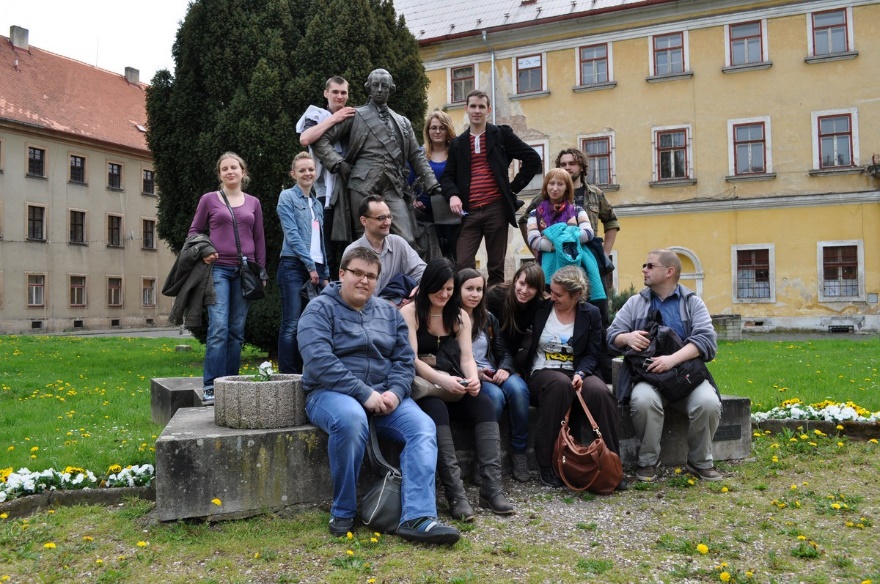 Odbywają się one tak w obrębie Opola, jak też i na terenie Śląska, regionu geograficzno-historycznego centralnej Europy, stanowiącego w przeszłości prawdziwy tygiel etniczny i religijny, a dziś obfitującej w zabytki europejskiego dziedzictwa kulturowego. 
W ramach wyjazdów studyjnych studenci poznają zarówno polską, jak i czeską część Śląska.
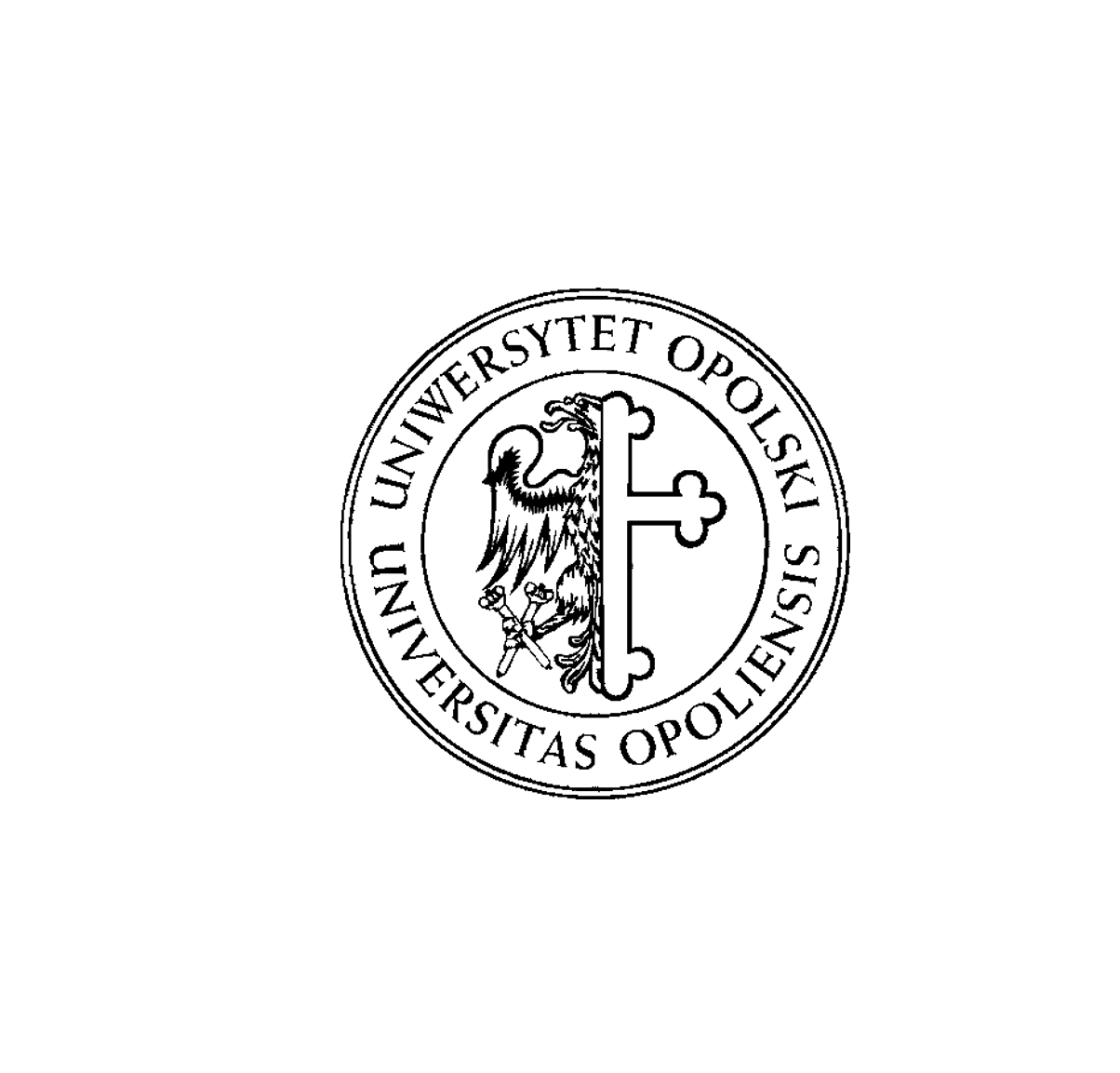 Długą tradycję mają wyjazdy do miejsc pamięci, które przybliżają problemy edukacji historycznej. Już od 12 lat organizowany jest wyjazd na seminarium naukowe „Auschwitz – historia i symbolika”.
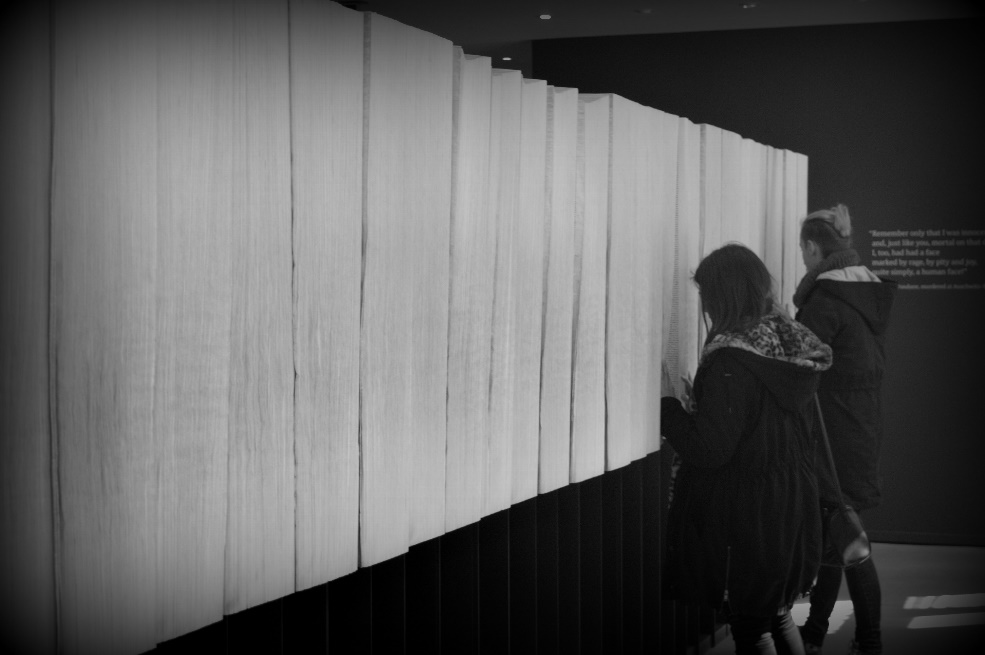 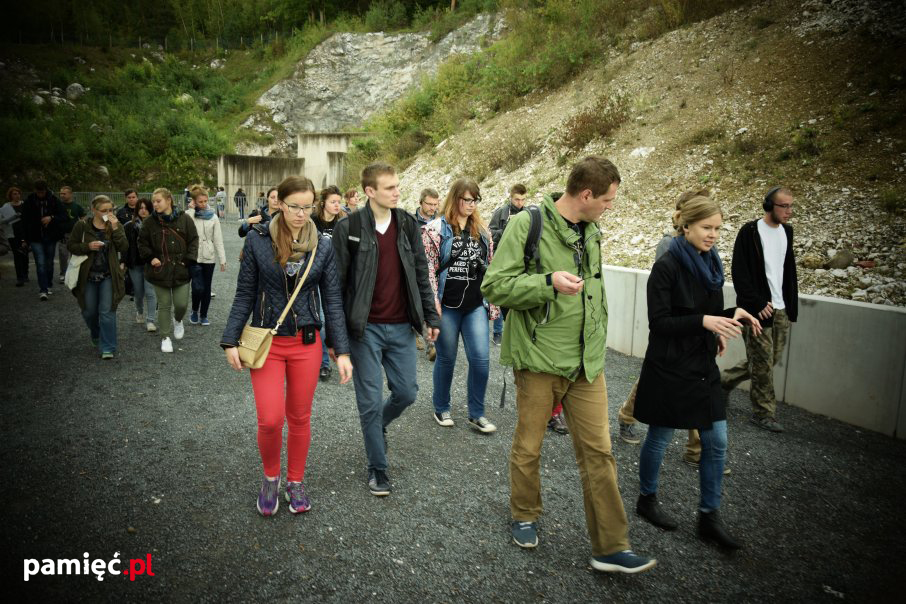 Dzięki zainteresowaniom i ciężkiej pracy nasi Studenci zostają laureatami międzynarodowych konkursów.
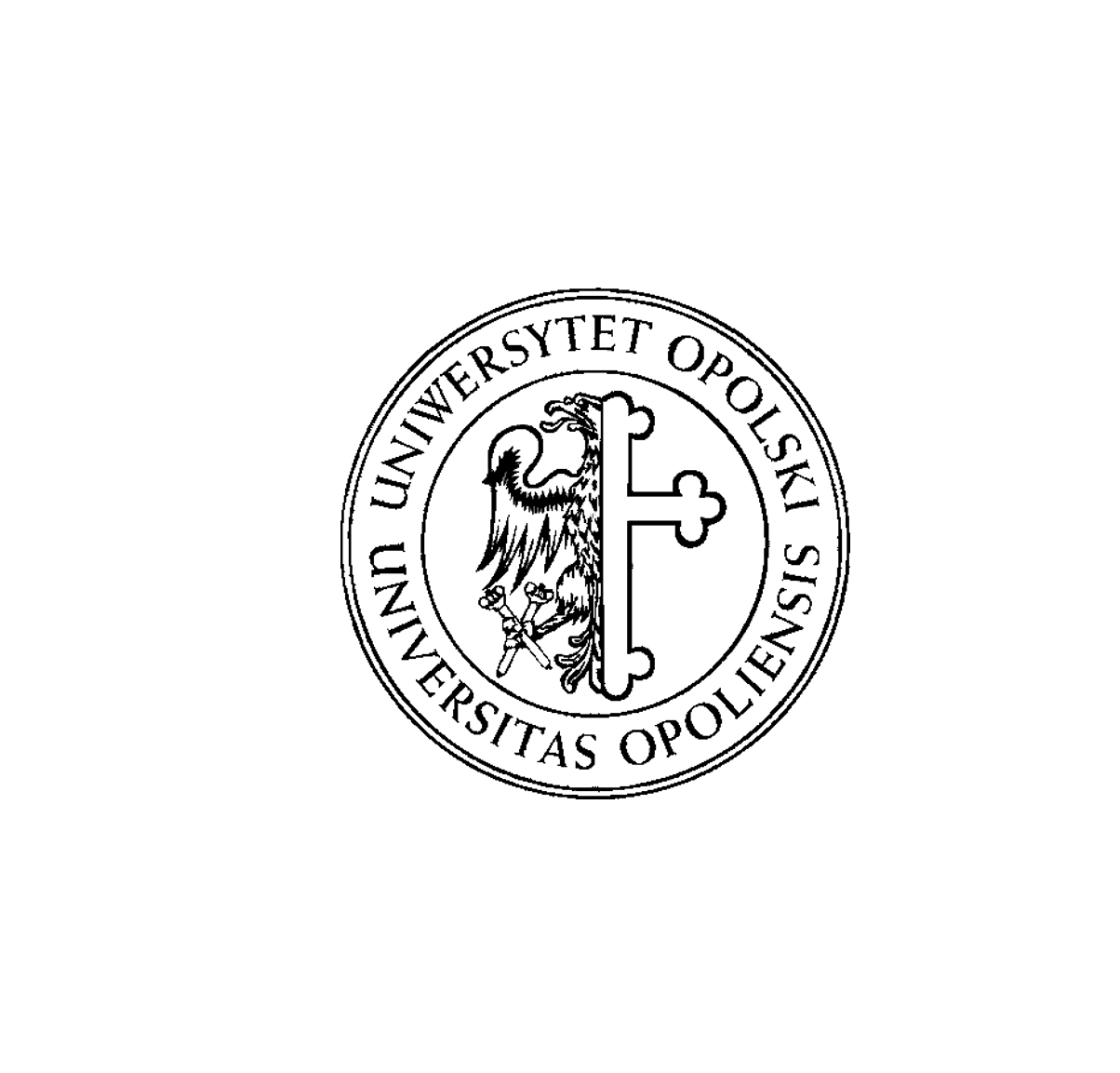 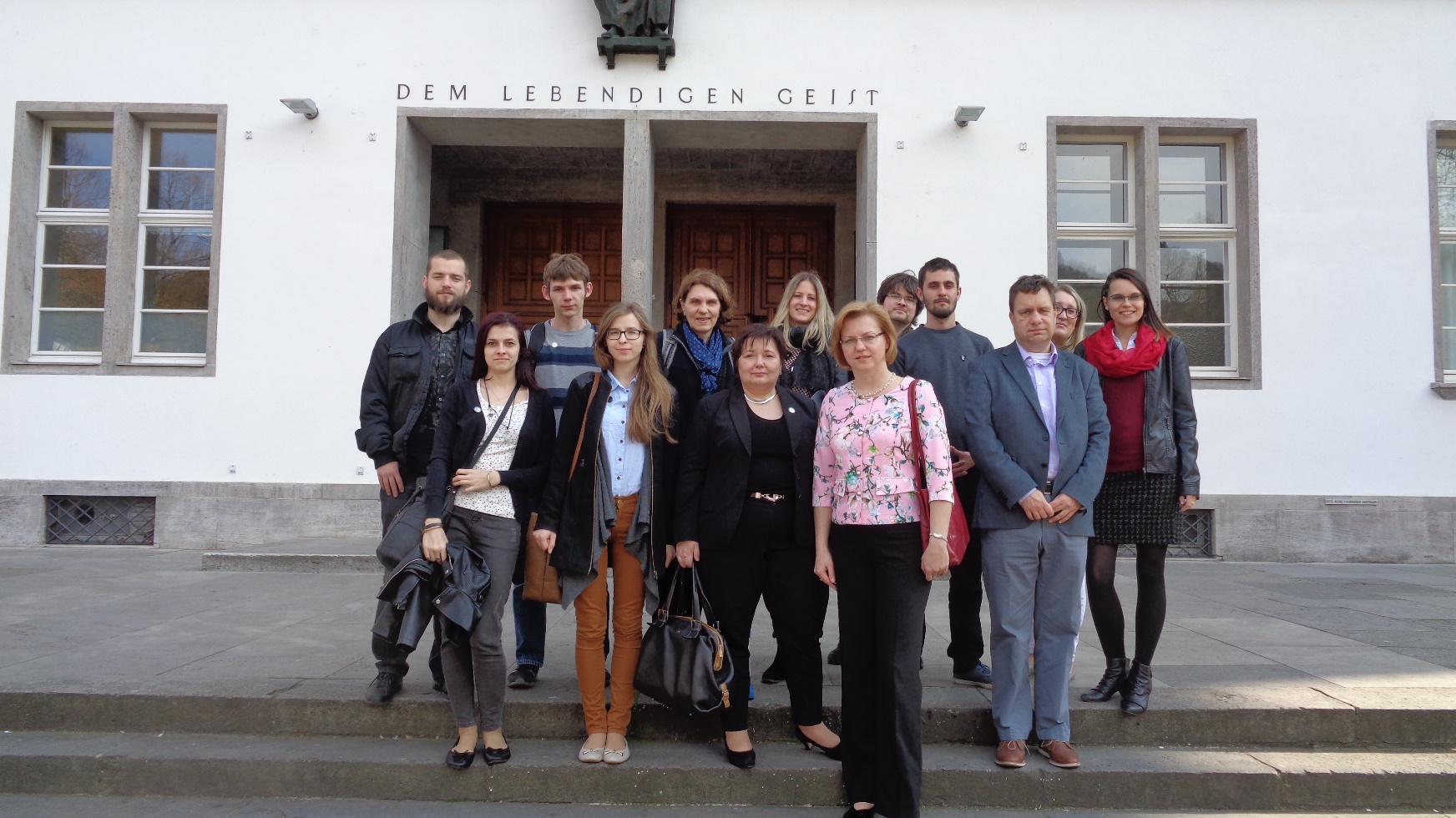 Wyjazdy studyjne organizowane są też do innych krajów Europy, tak Zachodniej, jak i Wschodniej. W trakcie wyjazdów do Niemiec studenci uczestniczą w realizacji interesujących programów dydaktycznych, a jednocześnie mają okazję poznać burzliwą przeszłość znamienitego niemieckiego ośrodka uniwersyteckiego w Heidelbergu.
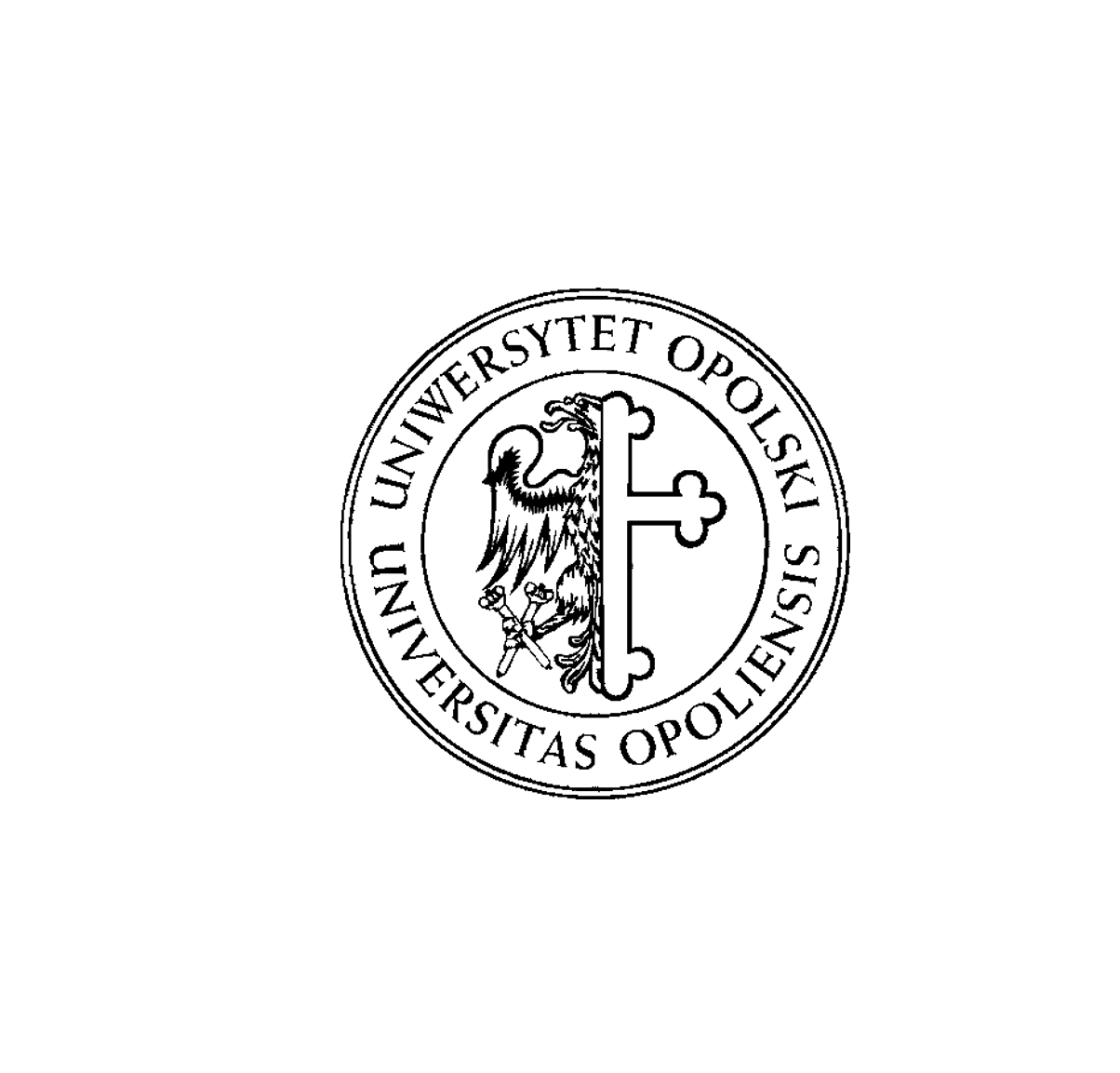 Na Ukrainie nasze wyjazdy docierają do terenów nadczarnomorskich, w Rosji do Petersburga, Nowogrodu Wielkiego i  położonego za Uralem Jekaterynburga.
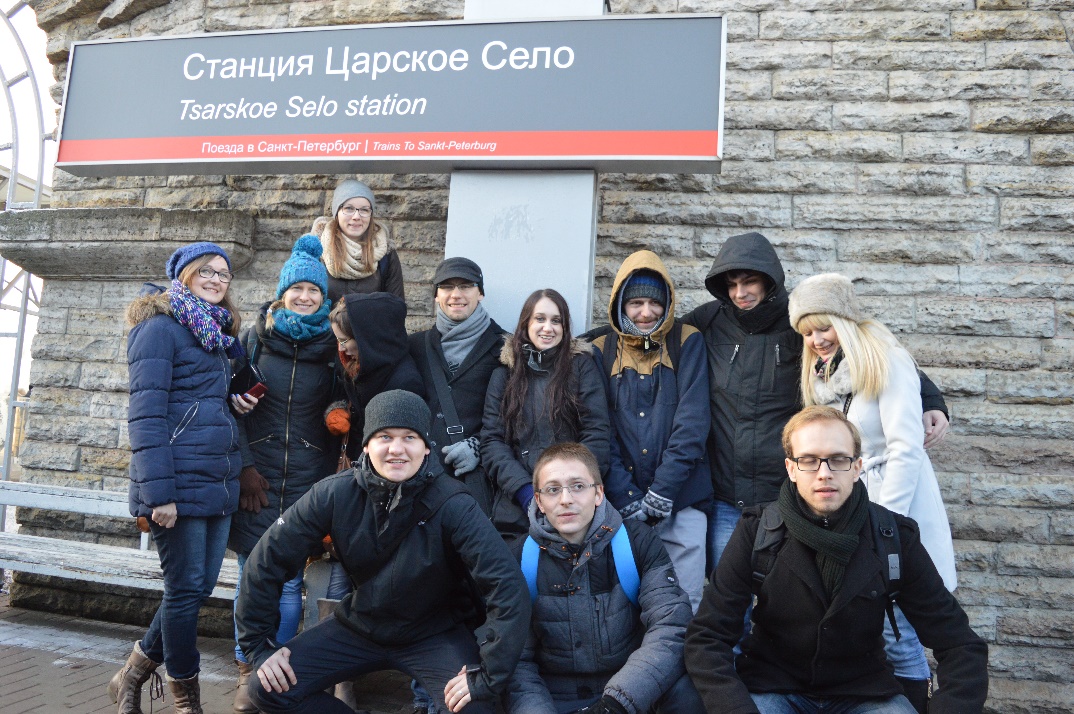 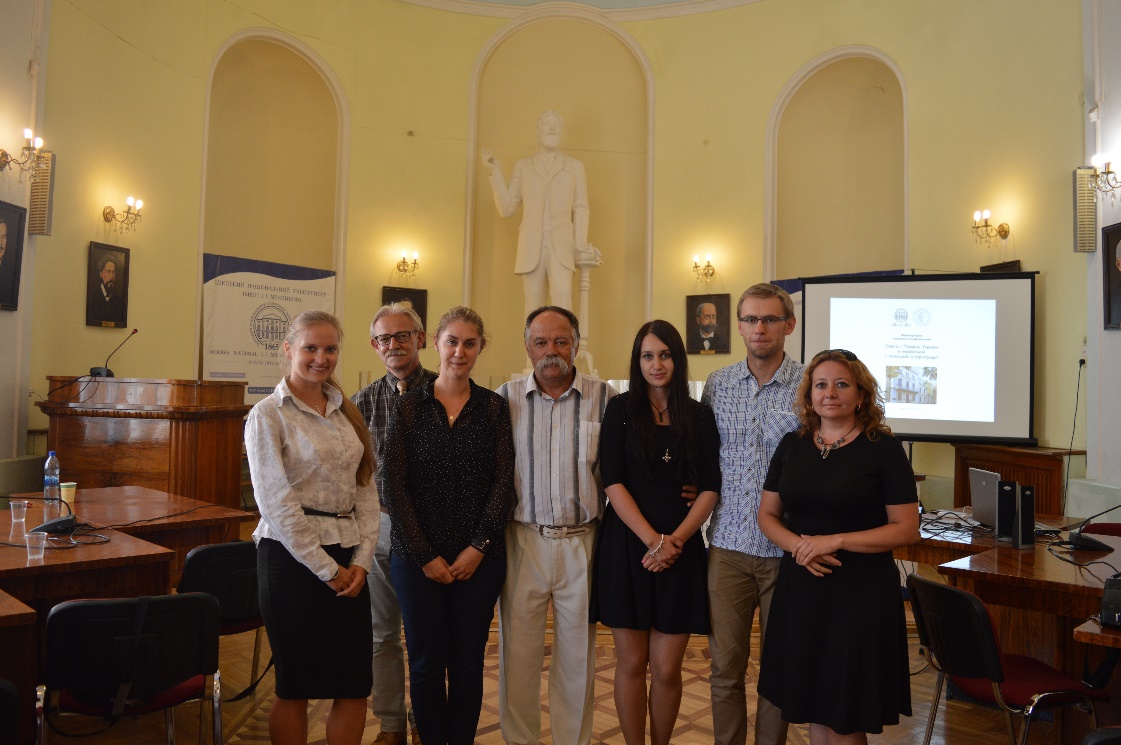 https://www.facebook.com/swpwo/?pnref=story.unseen-section
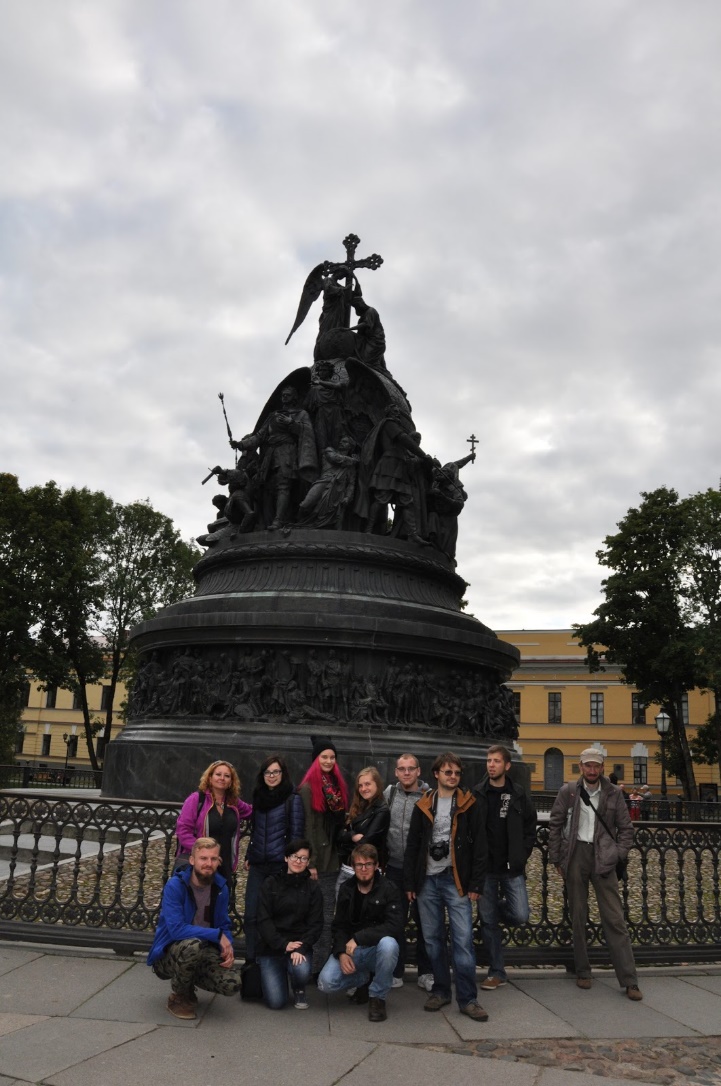 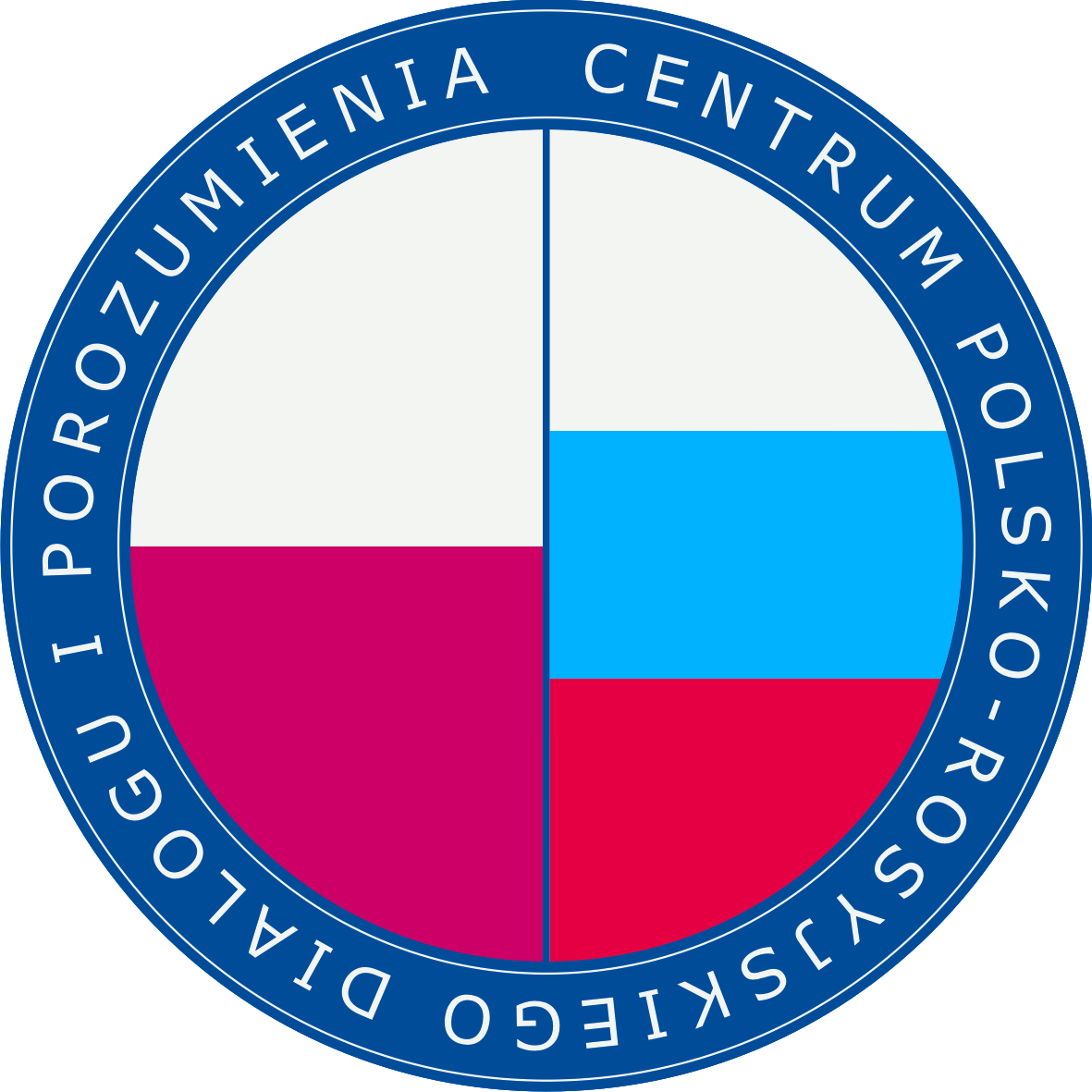 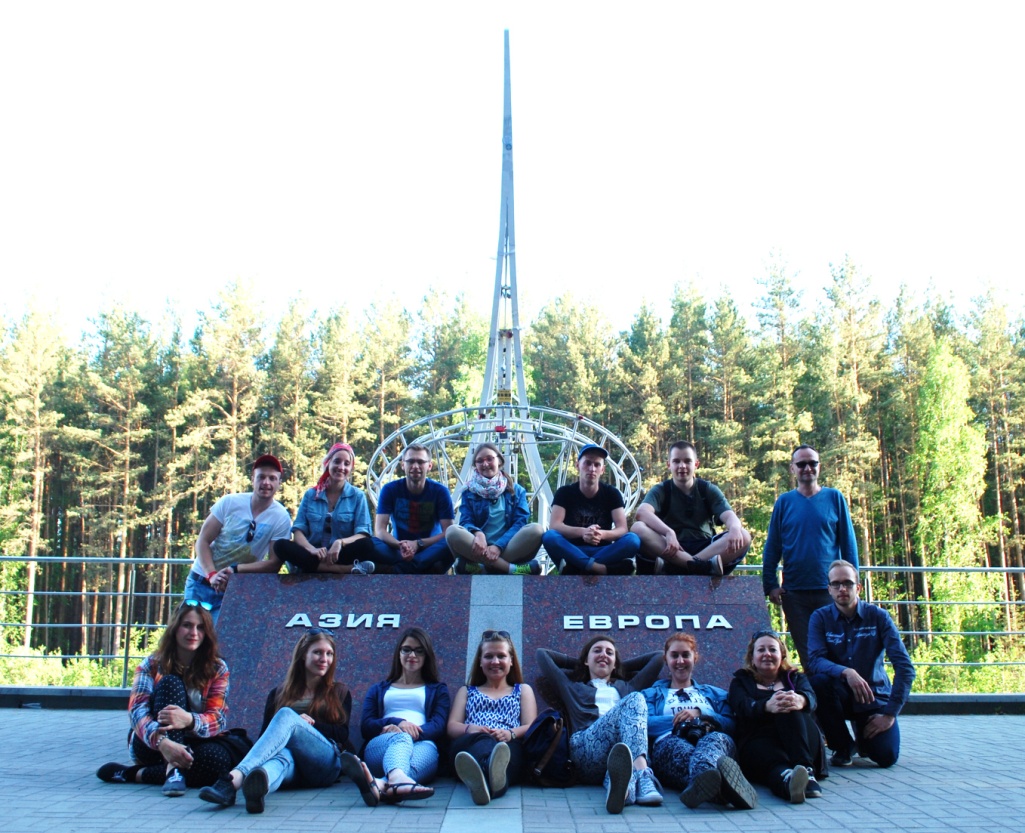 Finansowane ze środków uniwersyteckich i programów grantowych Centrum Polsko-Rosyjskiego Dialogu i Porozumienia połączone były z badaniami archeologicznymi, archiwalnymi oraz terenowymi, ukierunkowanymi na zinwentaryzowanie miejsc związanych z dziejami narodu polskiego.
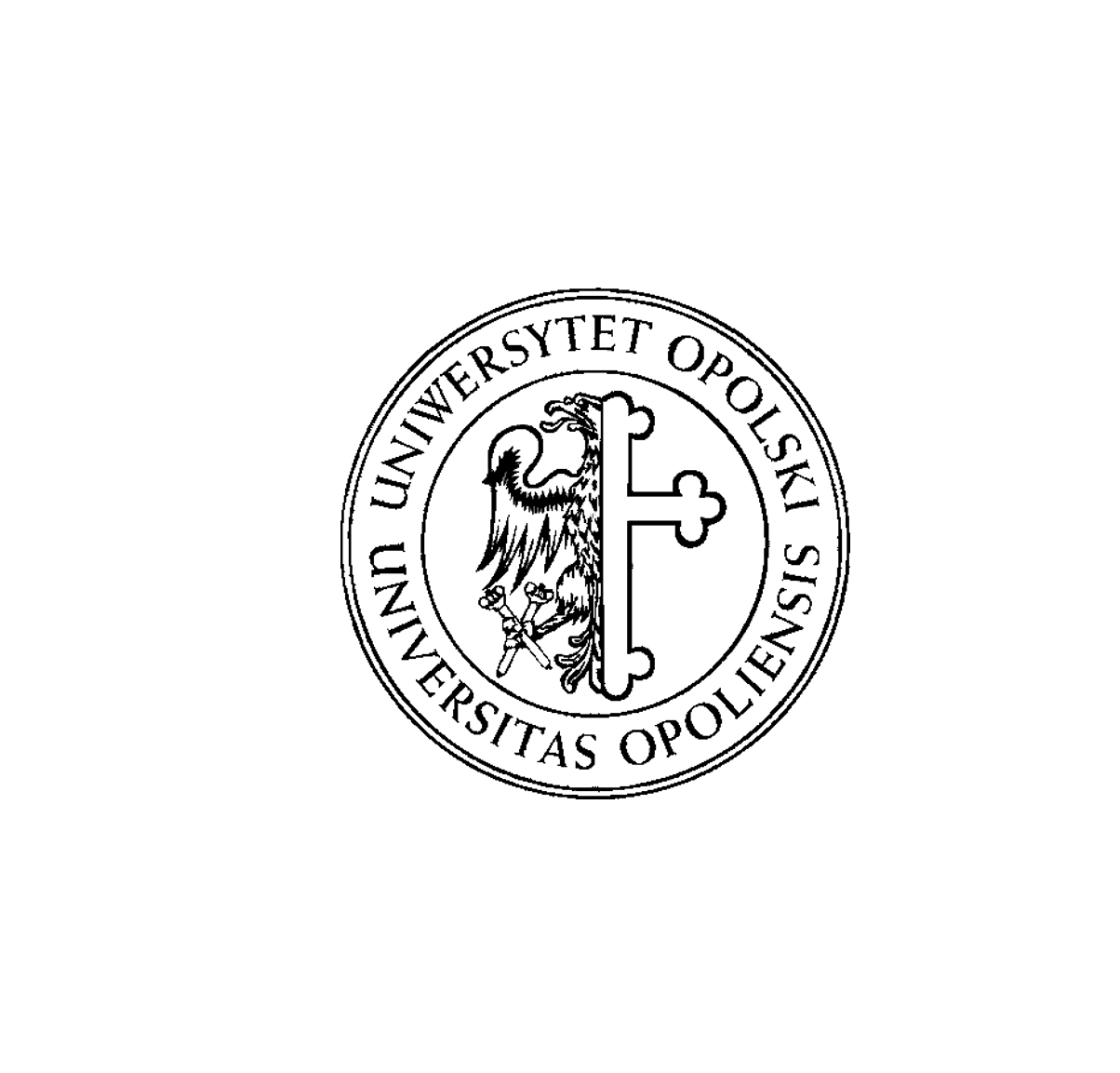 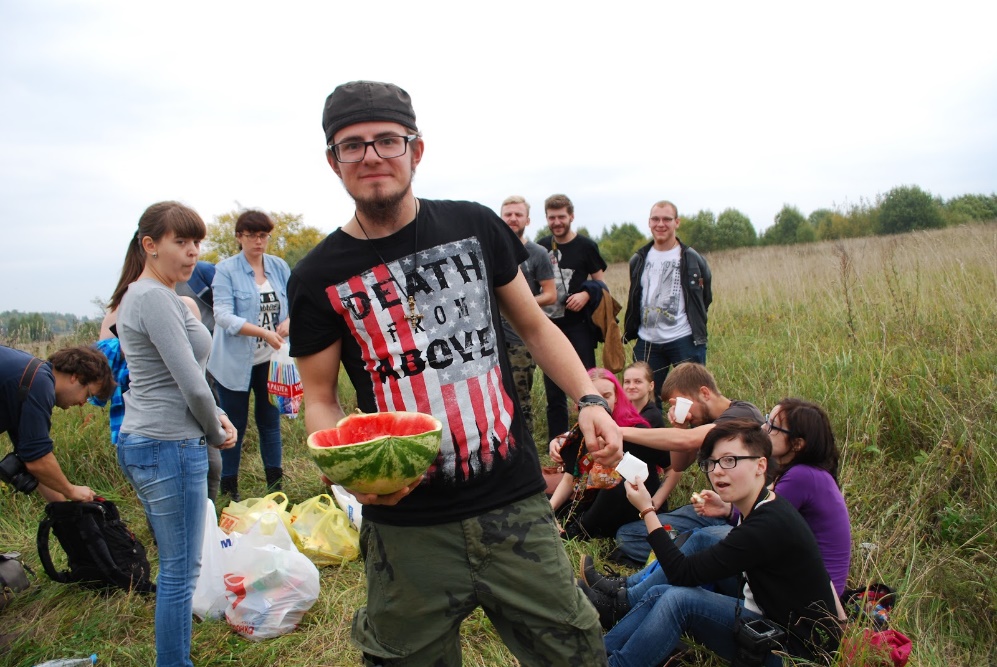 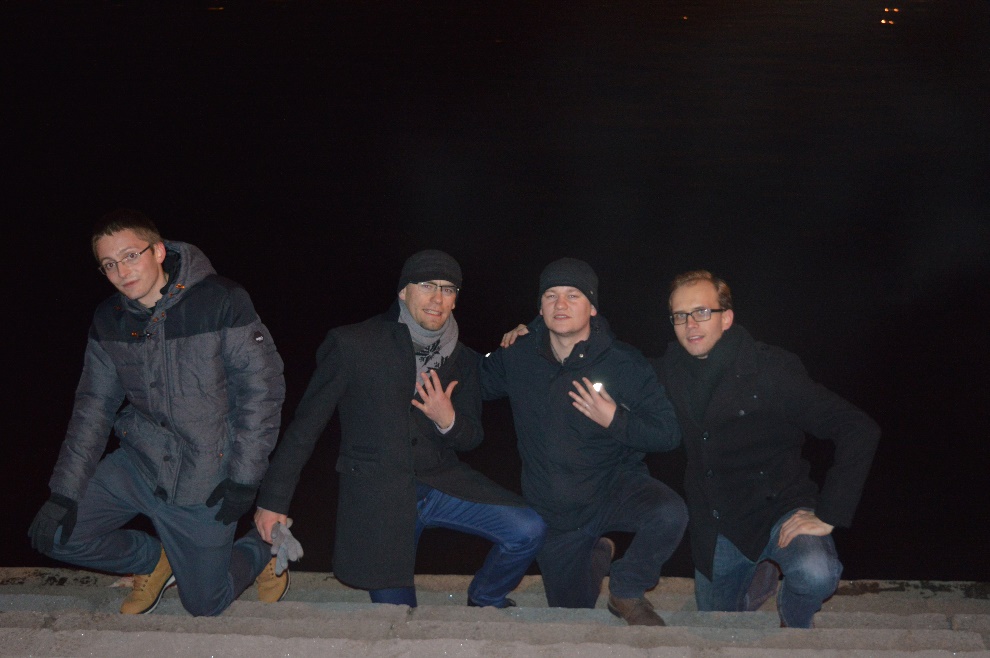 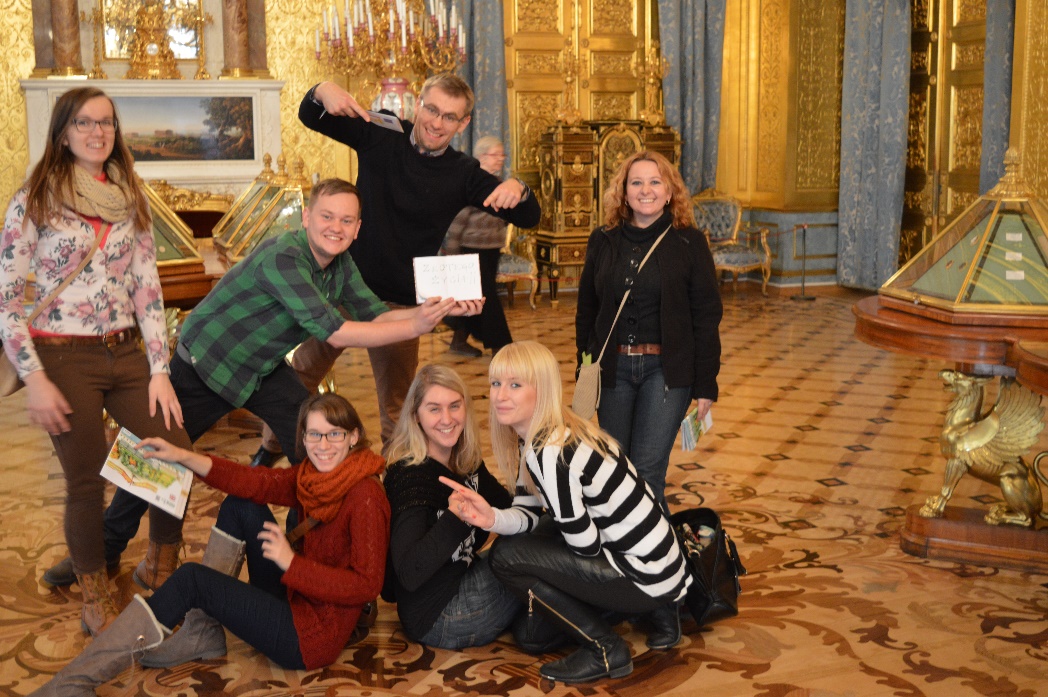 Nie samą jednak pracą „stały” wyjazdy, na pewno zaś nie było w ich trakcie miejsca na nudę, a często wręcz doba okazywała się za krótka.
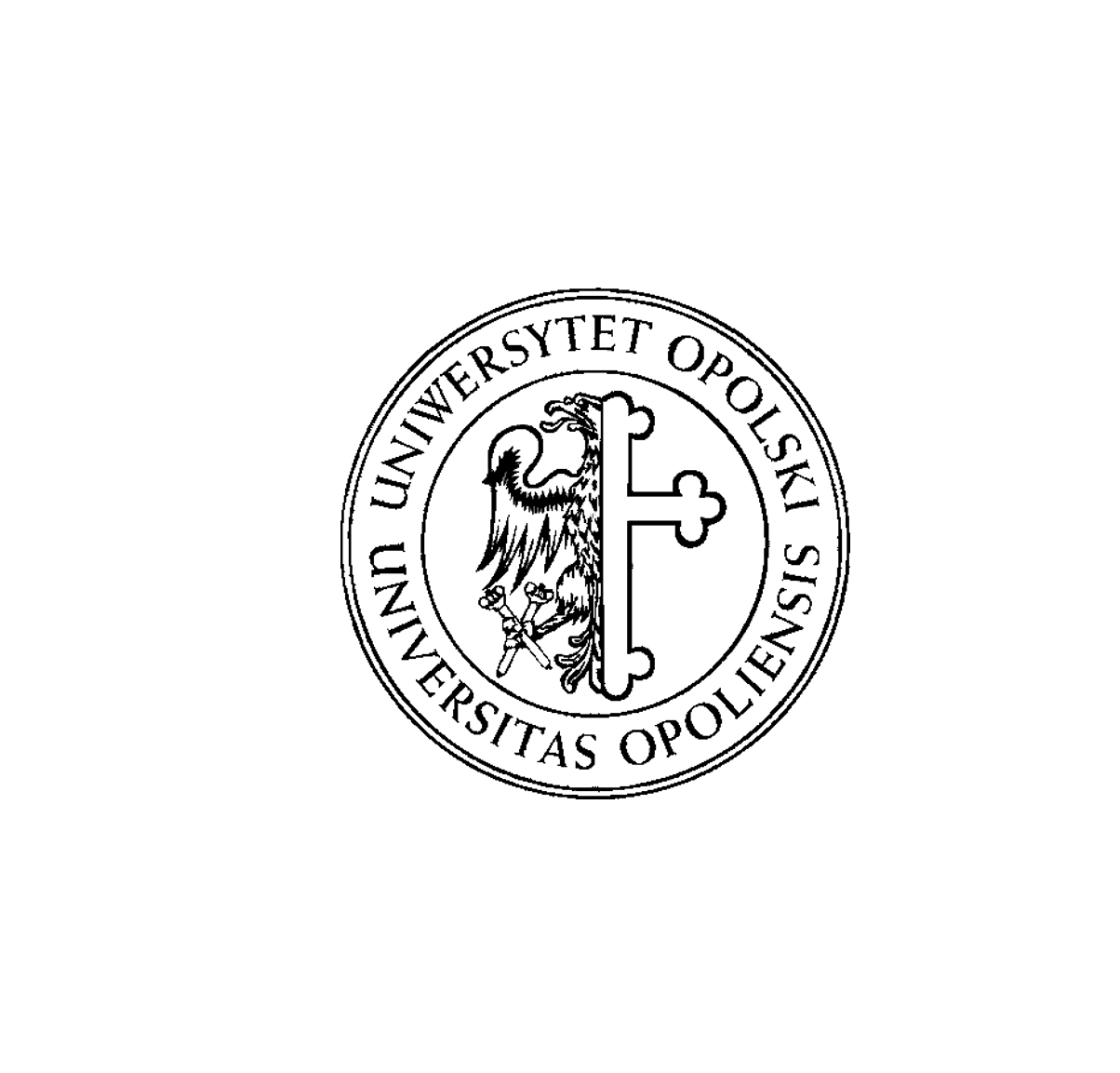 Prowadziliśmy badania w instytucjach archiwalnych i bibliotecznych nieznanych wielu zawodowych badaczom, jak choćby w archiwum i bibliotece Muzeum Artylerii w St. Petersburgu, czy archiwach w Czerkasach i Odessie.
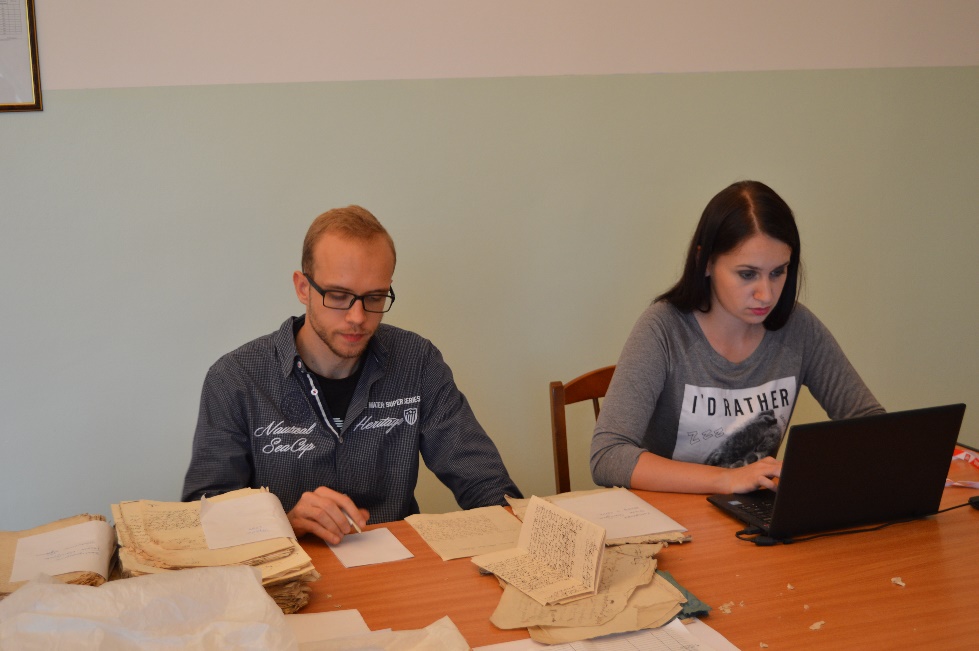 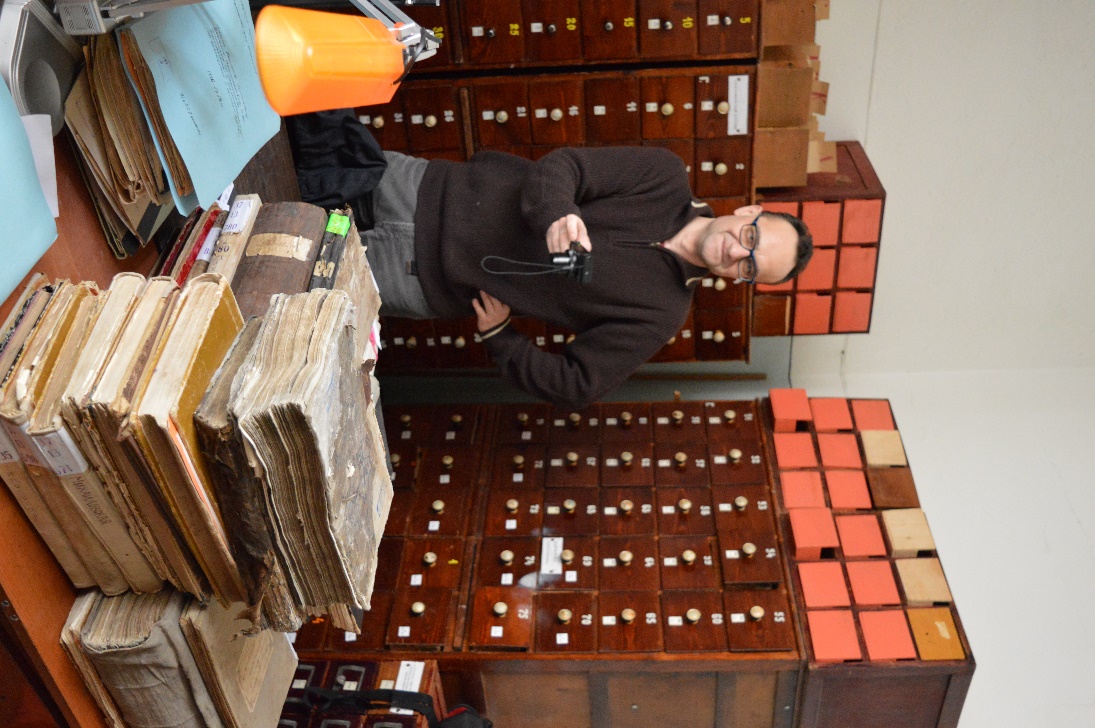 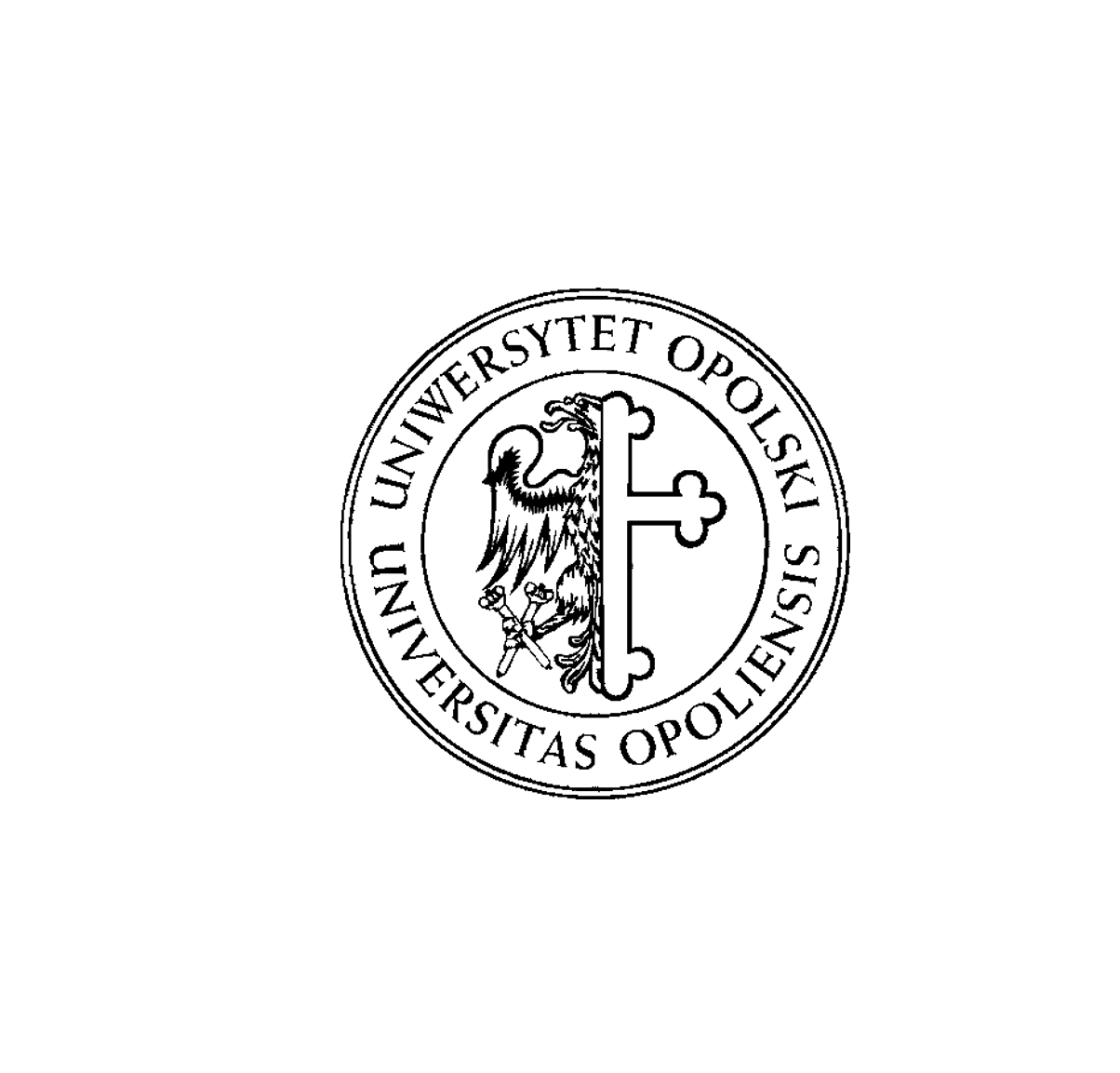 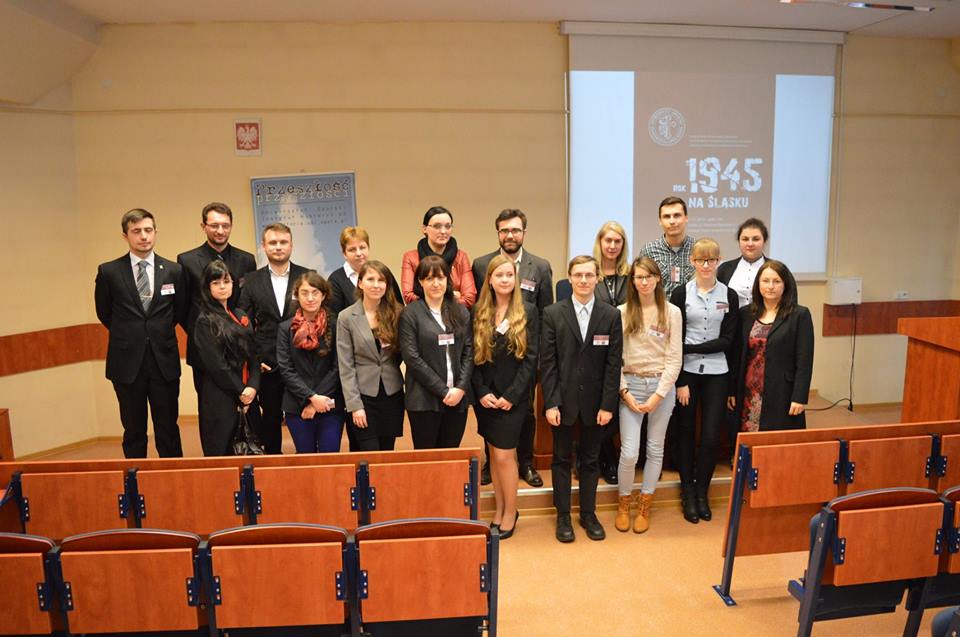 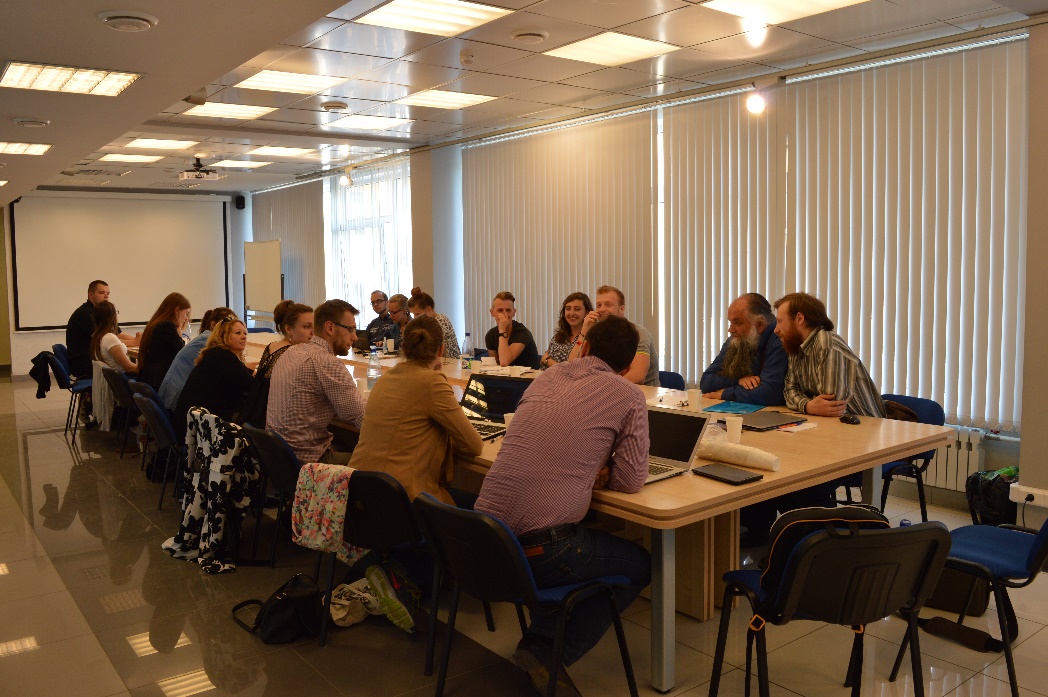 Efekty swoich indywidualnych badań studenci wszystkich stopni, od licencjatu po studia doktoranckie, prezentują na konferencjach naukowych, także poza granicami kraju.
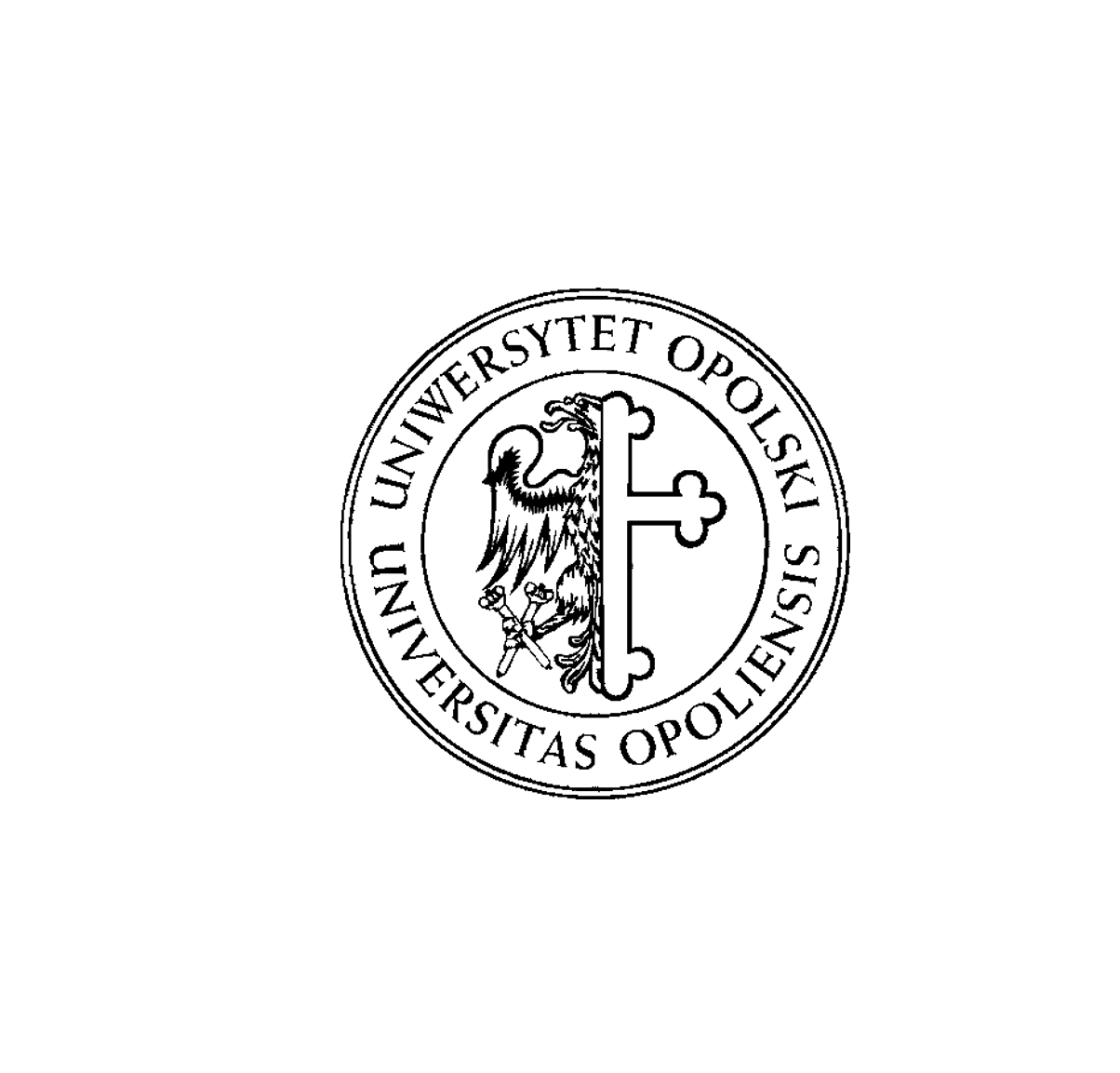 Studenckie koła naukowe organizują cały szereg konferencji studencko-doktoranckich, w tym tak duże, jak Ogólnopolski Zjazd Studentów Archiwistyki.
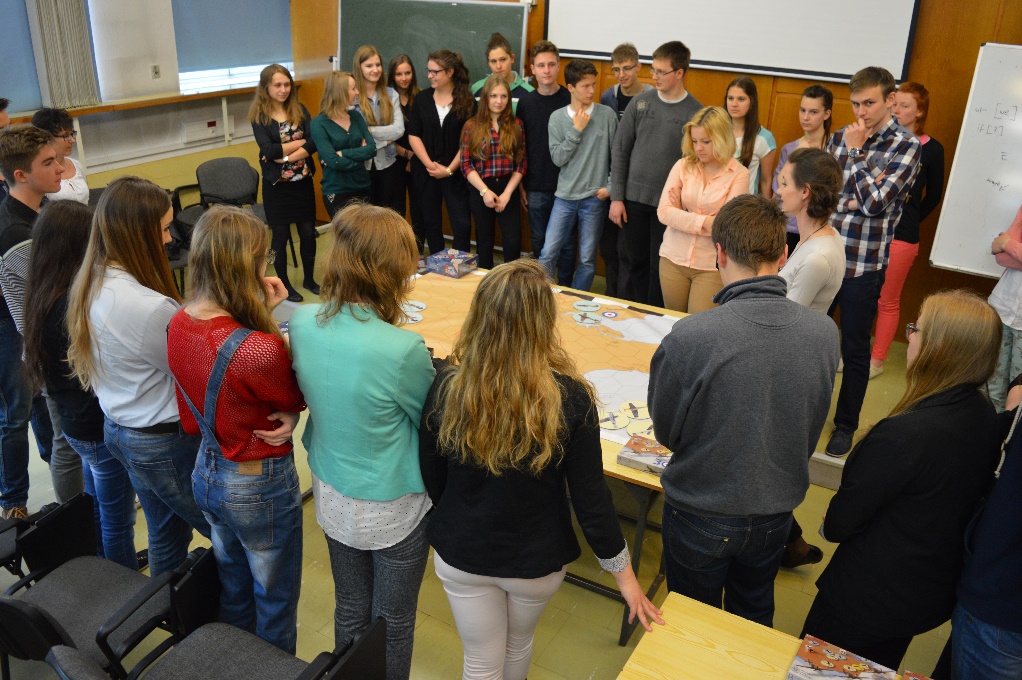 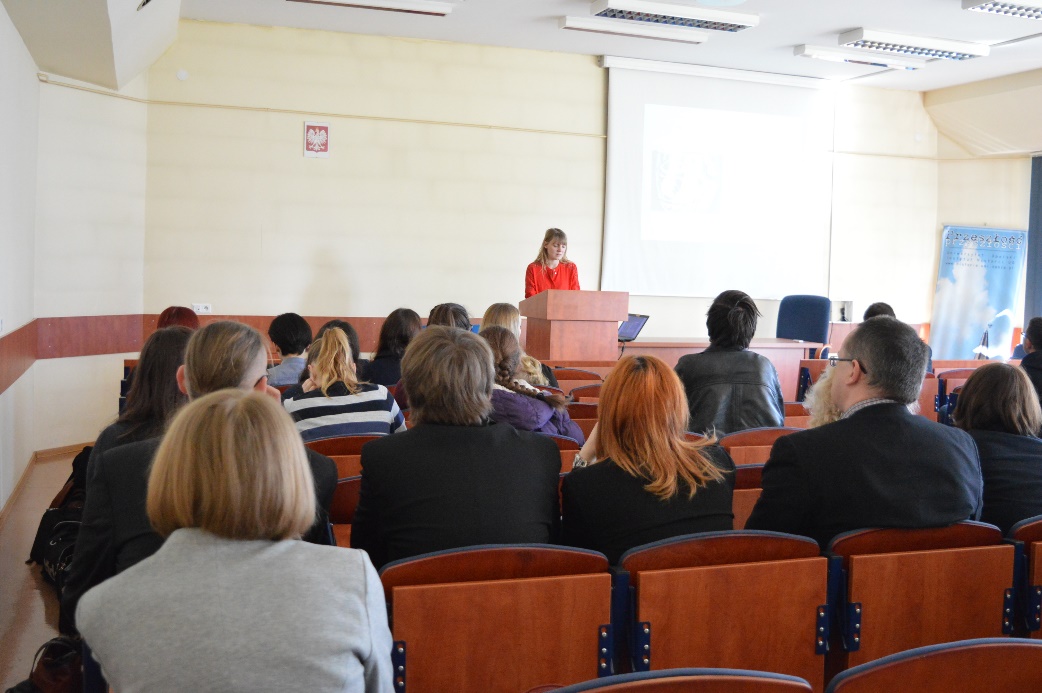 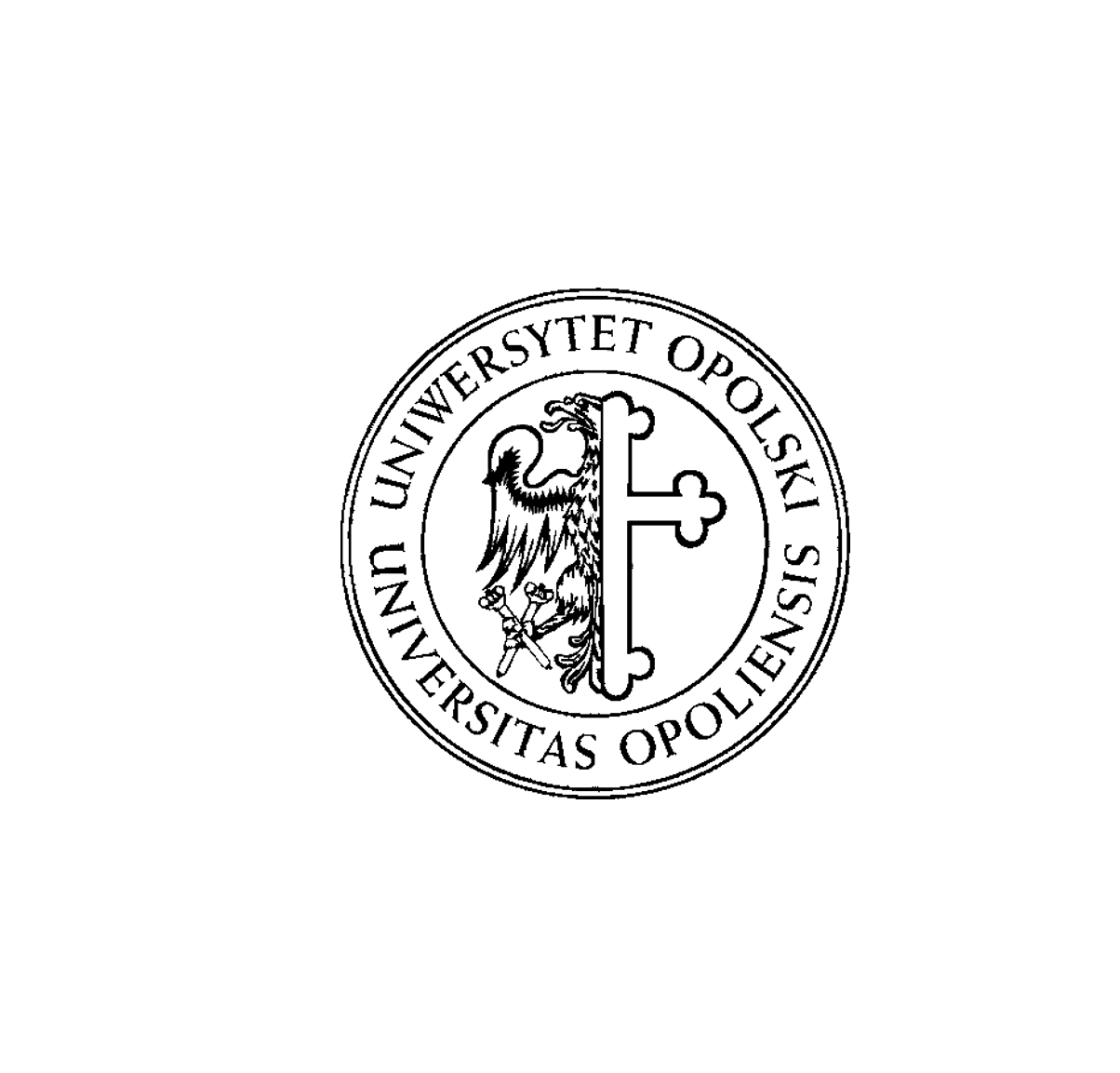 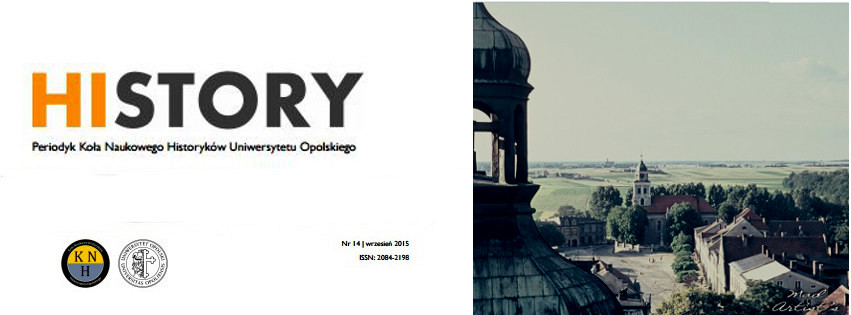 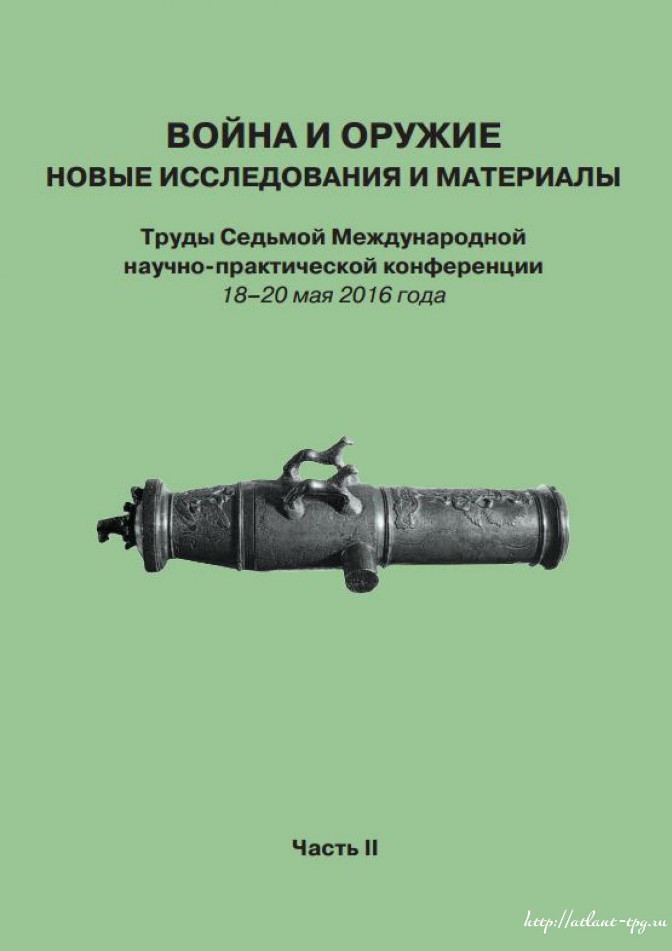 Artykuły studentów Naszego Instytutu publikowane są tak we własnym periodyku „History”, jak też książkach będących plonem międzynarodowych konferencji naukowych.
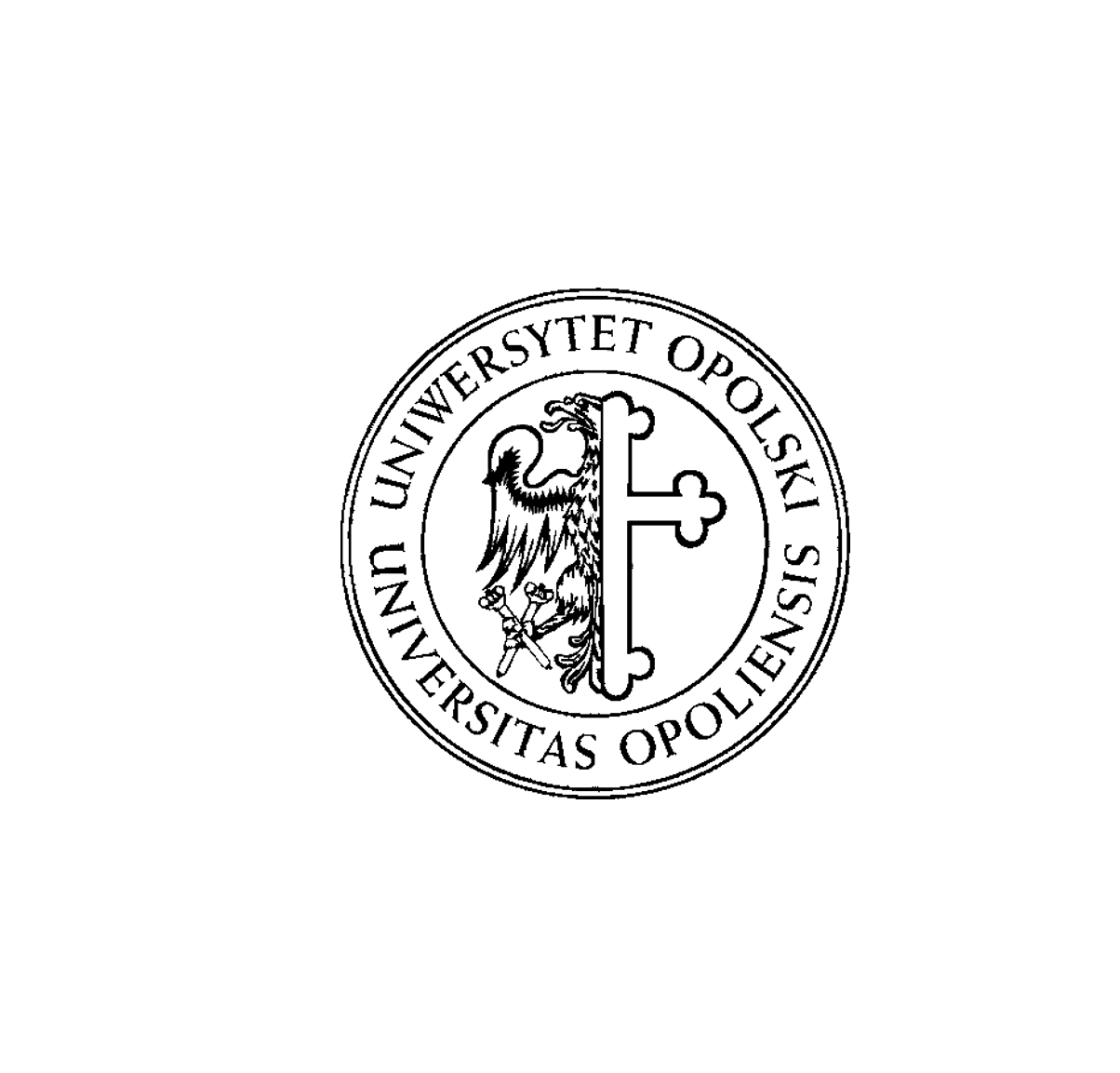 Zapraszamy